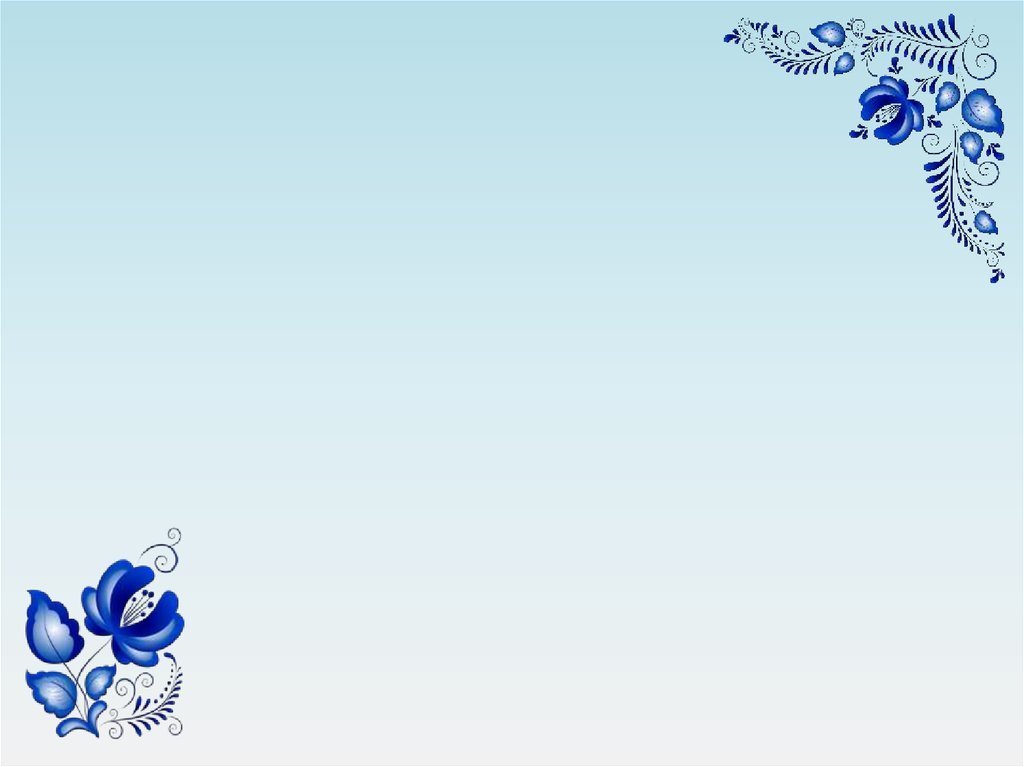 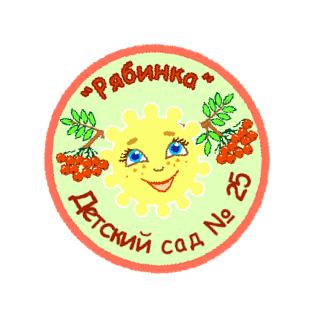 Муниципальное автономное дошкольное образовательное учреждение «Детский сад комбинированного вида №25 «Рябинка»
Проект 
«Нежно-голубое чудо - сказочная гжель»
Подготовительная группа 
№10 «Ромашка»
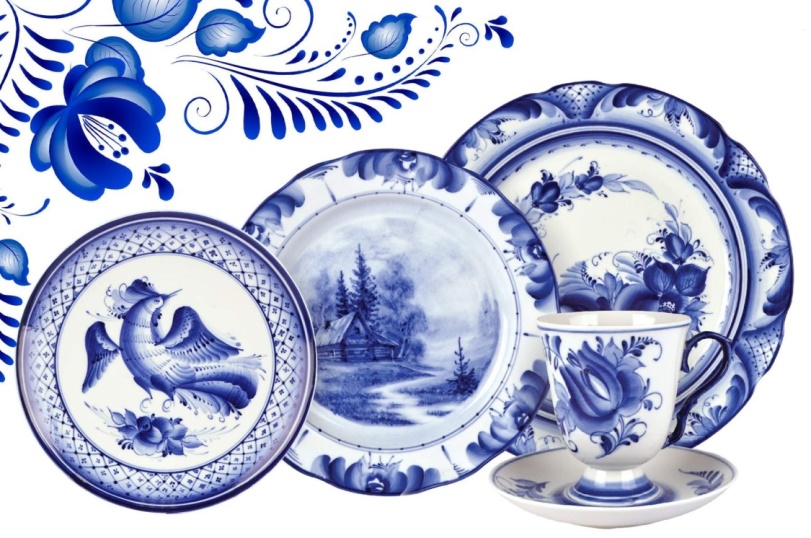 г. Бердск 2024 год
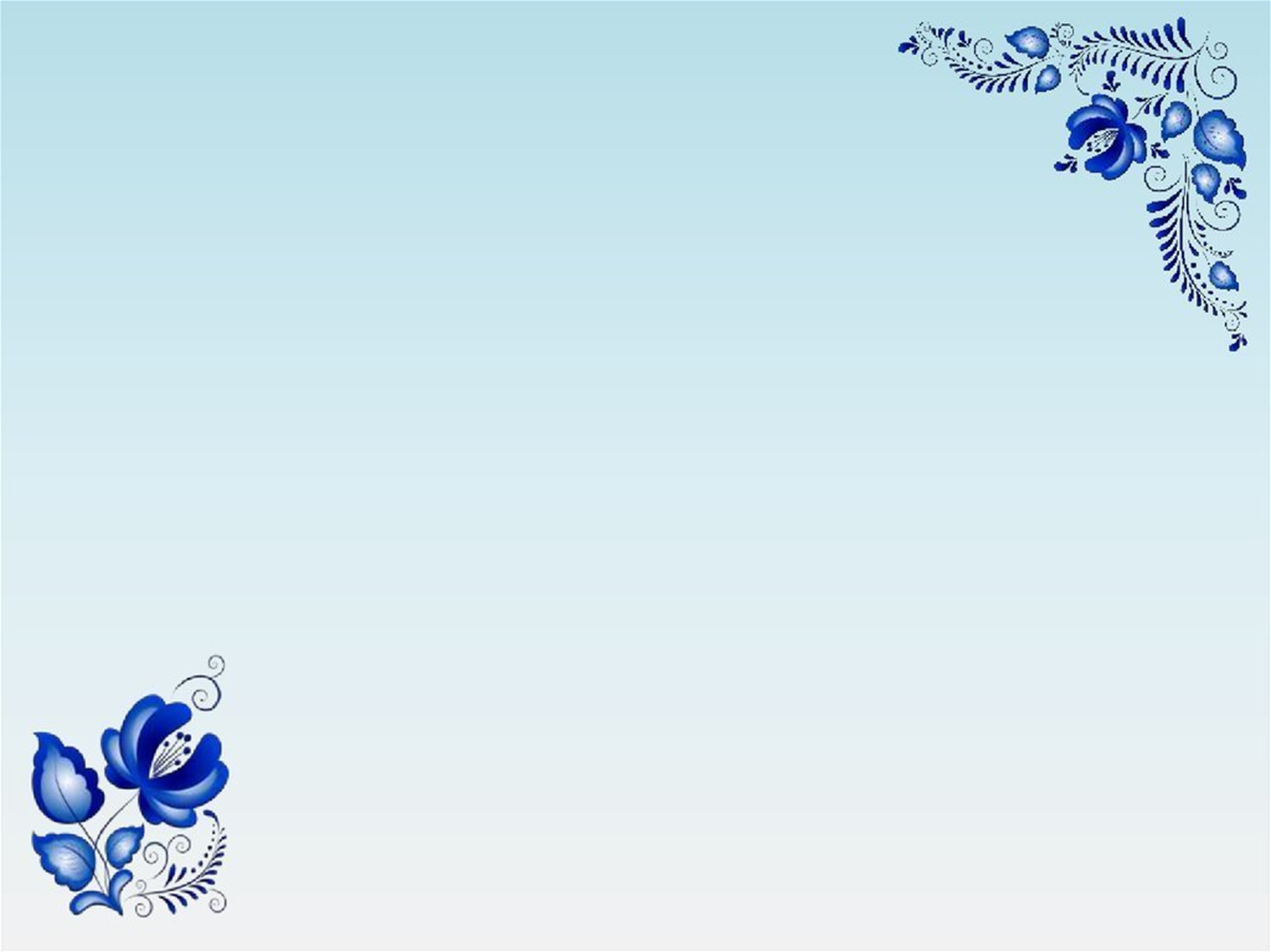 Паспорт  проекта

Вид проекта- познавательный, творческо-информационный
Продолжительность- январь-март 2024 год
Участники проекта- дети подготовительной группы №10, родители, воспитатели Грошевая Т.А, Зубова Е.А, воспитатель по ИЗОдеятельности  Ливинская Е.Л, социальный педагог Солохина Е.Л, музыкальный руководитель – Мосолова М.В.
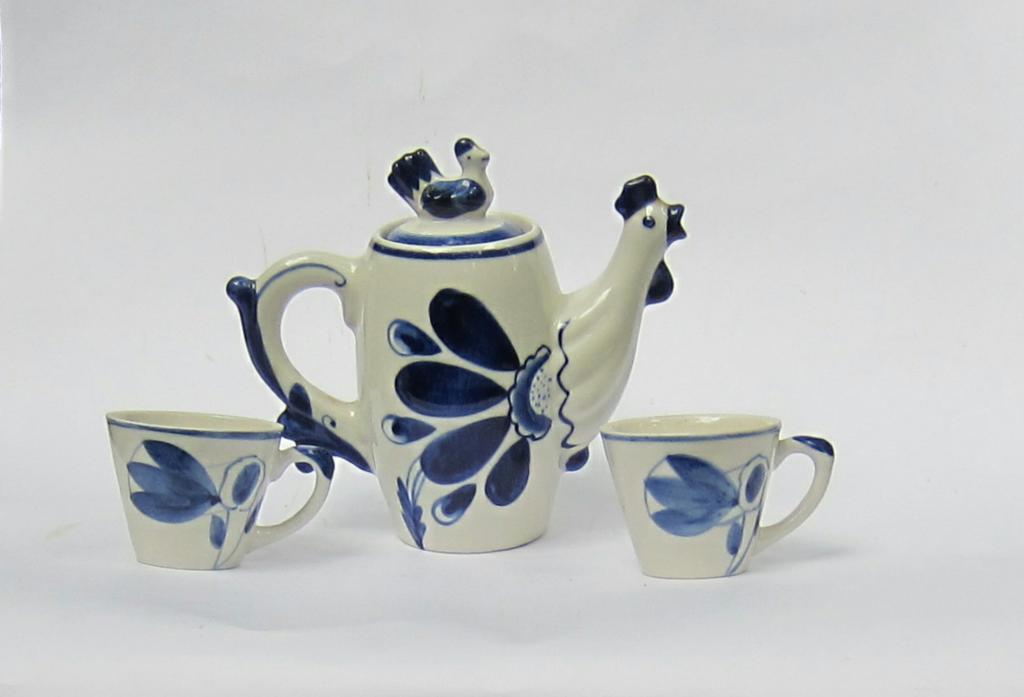 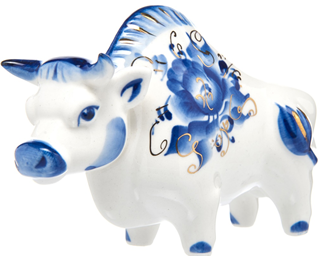 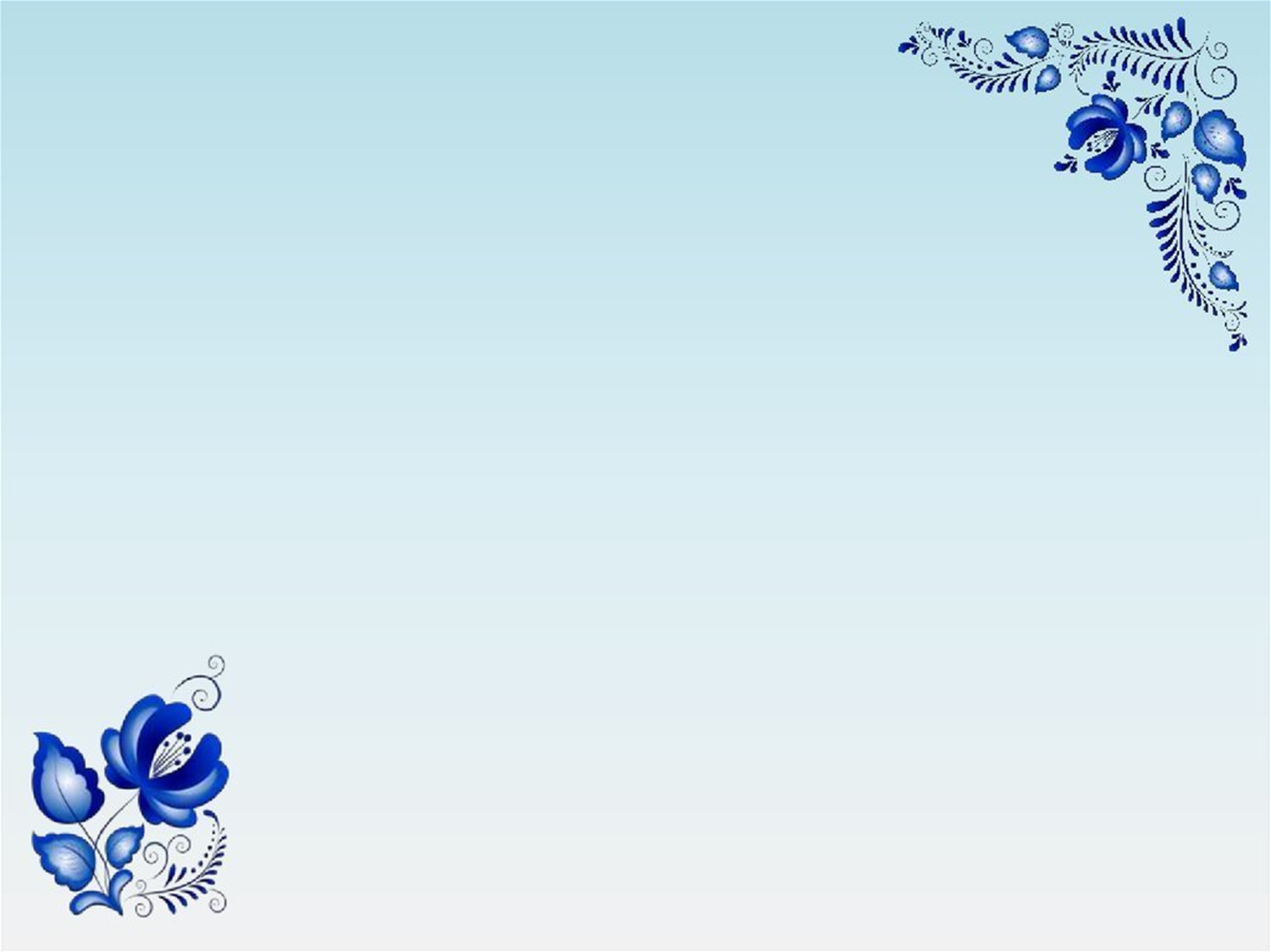 Актуальность
Существенным содержанием русской культуры является его быт и творчество, созданное на протяжении многовековой истории. Поэтому у дошкольников необходимо не только формировать художественный вкус, но и приобщать к искусству и художественной деятельности. Чтобы ощутить духовную жизнь своего народа, нужно знакомить детей с его историей и культурой, тем самым развивать предпосылки к художественному творчеству.
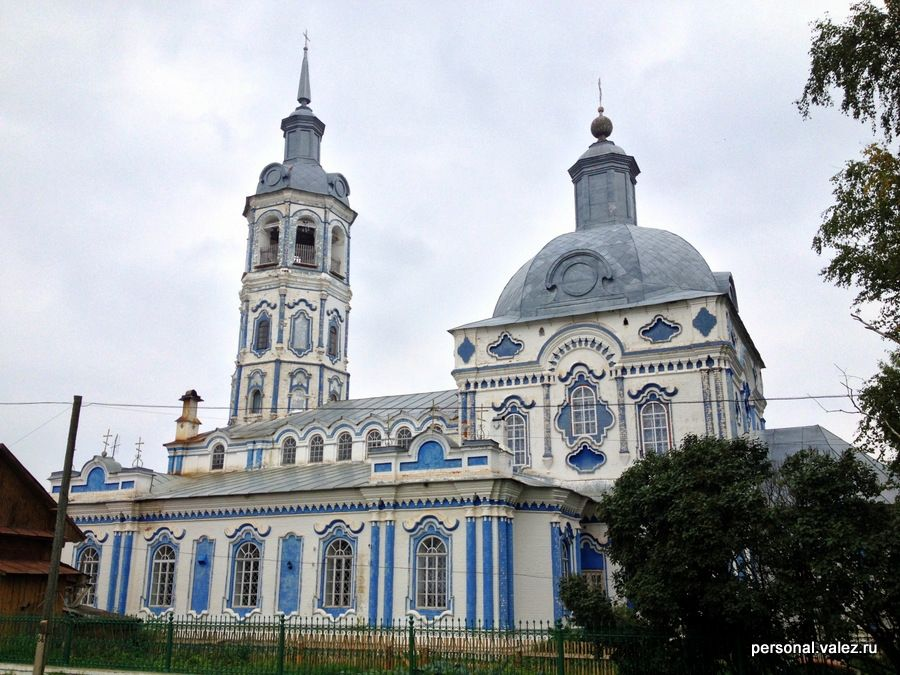 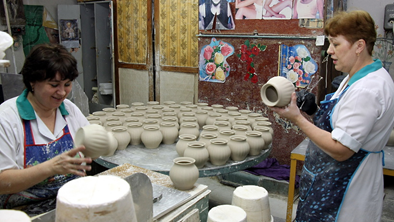 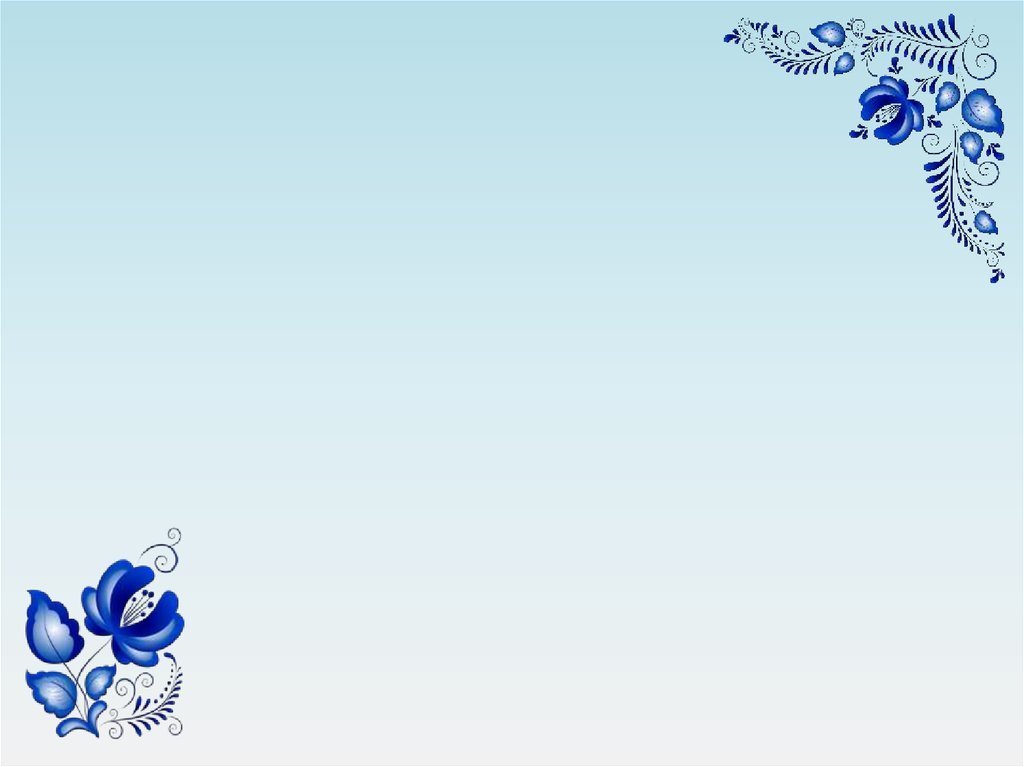 Цель: Развивать у детей познавательный интерес к русскому народному декоративно-прикладному искусству; формировать и развивать нравственный, духовный и творческий потенциал ребёнка; создать условия для активного использования знаний и опыта детей в их творческой деятельности.
Задачи проекта:
Познакомить детей с историей возникновения промысла и традициями гжельских мастеров.
Формировать представления детей о богатстве и   разнообразии гжельского промысла, особенностях орнамента, цвета, формы.
Формировать практические умения и навыки в составлении гжельских узоров по собственному замыслу, используя элементы гжельской росписи (капелька, листик, цветок, веточка, завиток, спираль, сеточка, прямые и волнистые линии, точки).
Прививать эстетический вкус к окружающему миру через ознакомление с предметами народного искусства, средствами выразительности изделий народных умельцев.
Воспитывать патриотизм, уважение к труду народных мастеров и чувство гордости за величие, талант и творческое наследие своего народа.
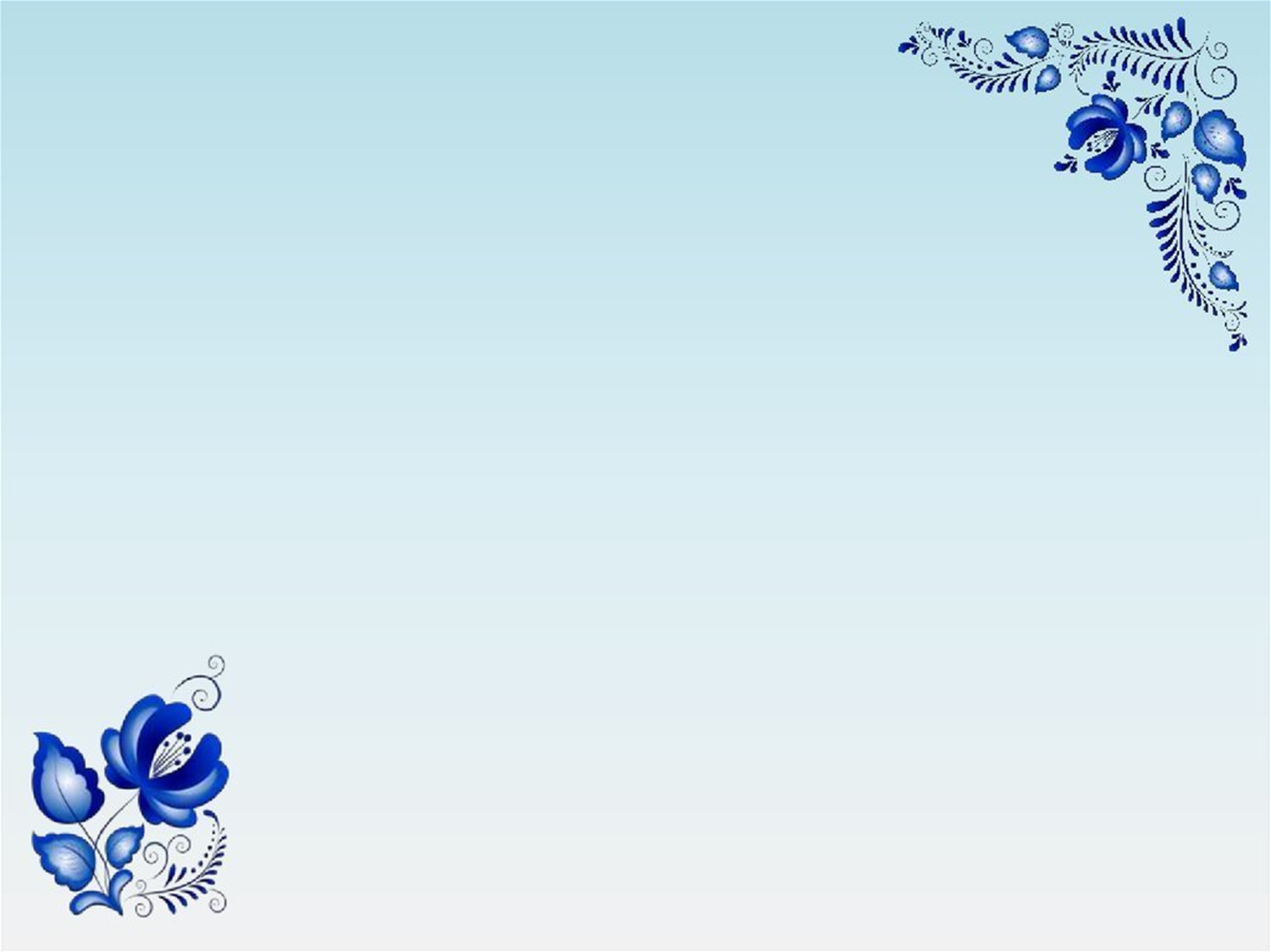 РЕАЛИЗАЦИЯ ПРОЕКТА
Целью занятий по Изодеятельности были: Ознакомление с видами народного творчества – художественной росписью. Основы изобразительного языка: рисунок, цвет, композиция, пропорции.
Главной задачей: познакомить детей с искусством гжельской росписи в сине – голубой гамме; формировать умение передавать элементы росписи.
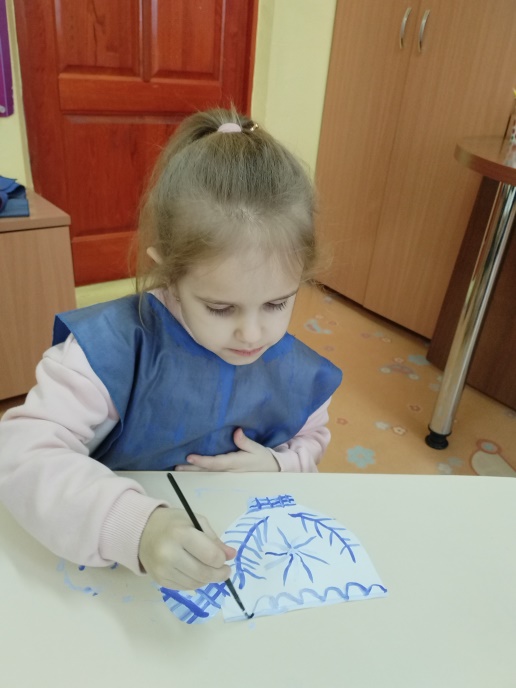 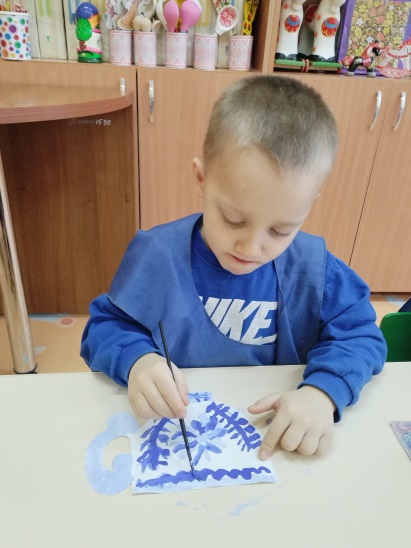 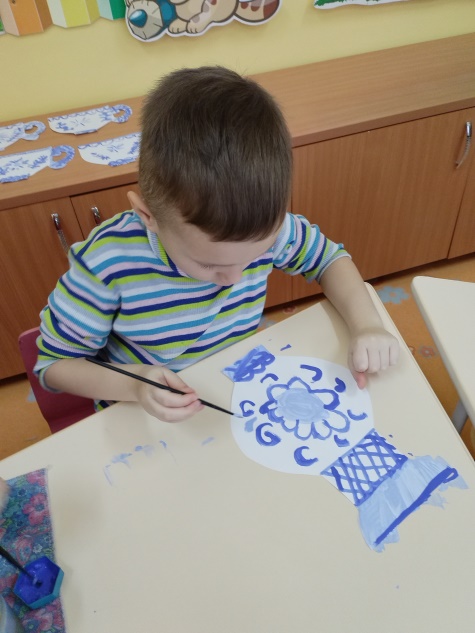 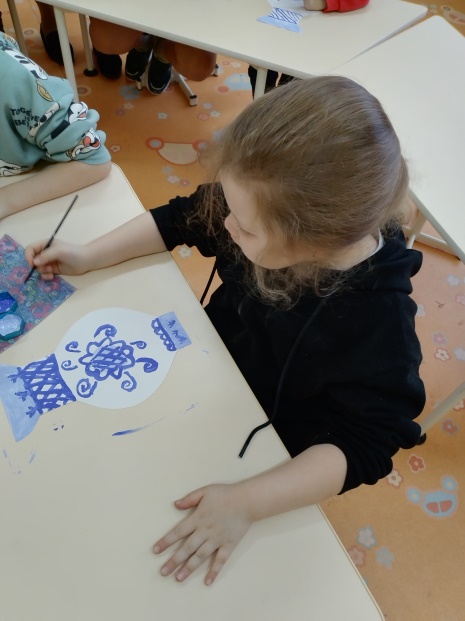 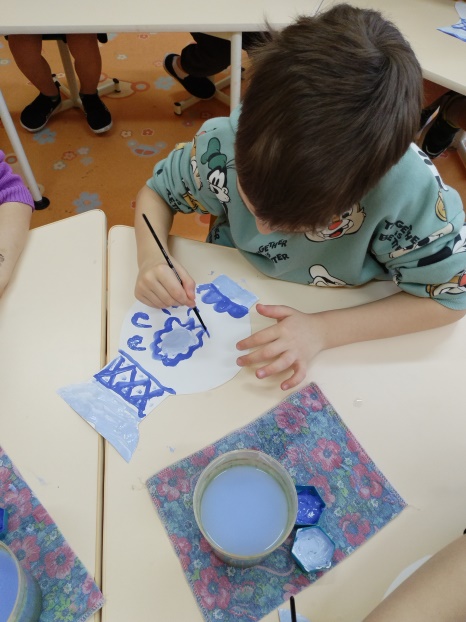 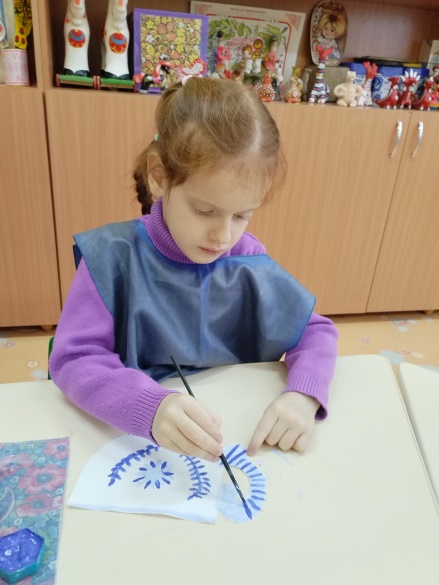 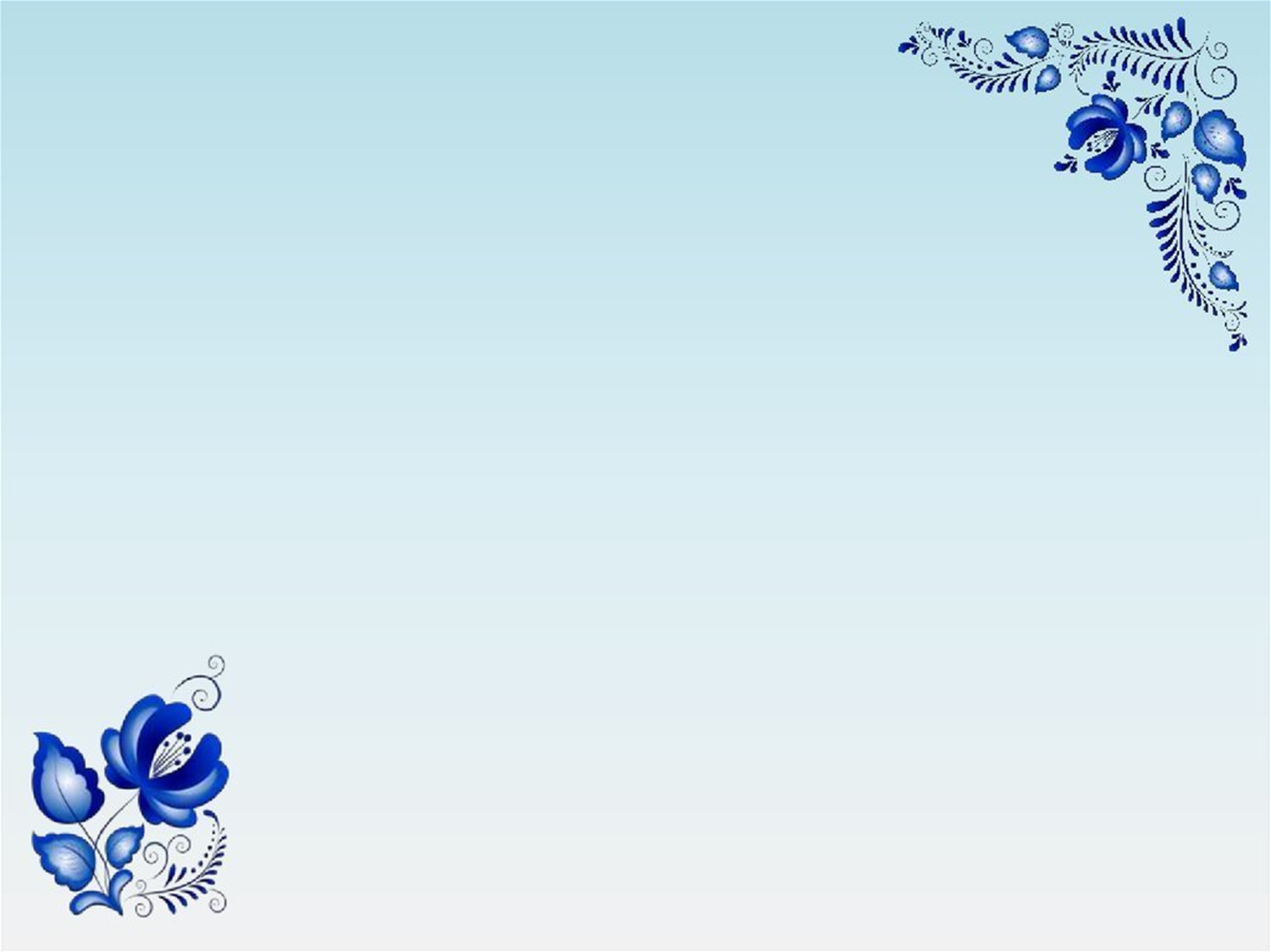 «Роспись рыбки»
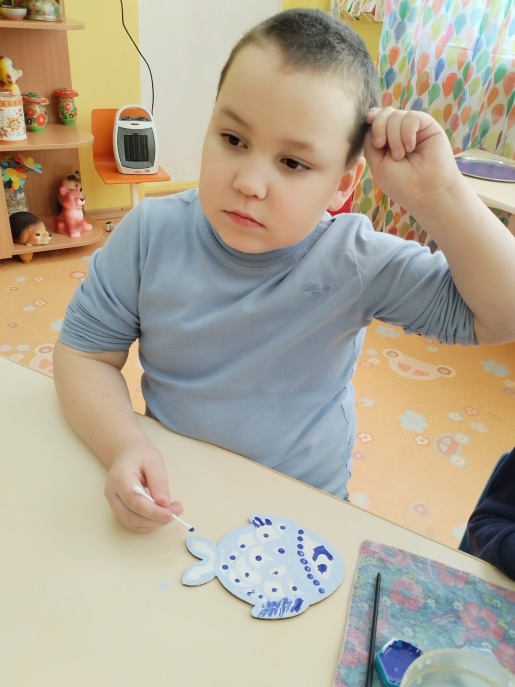 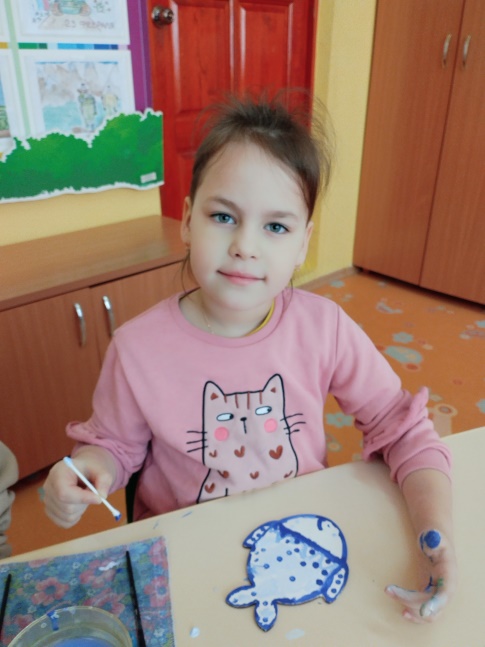 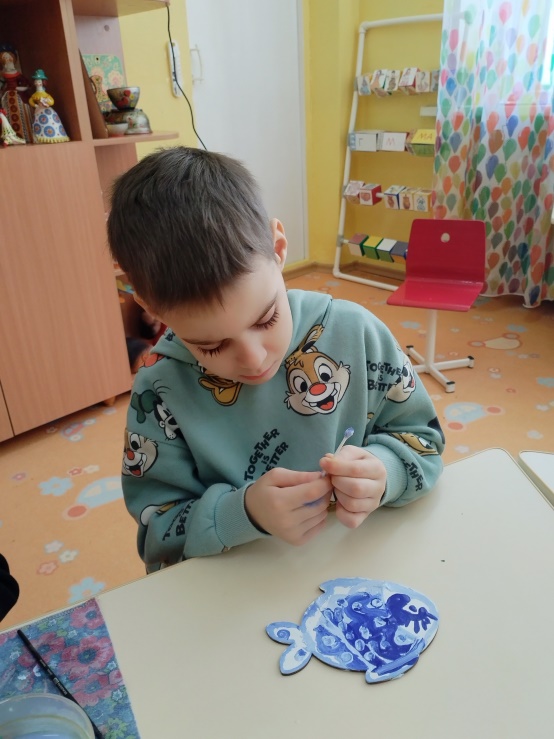 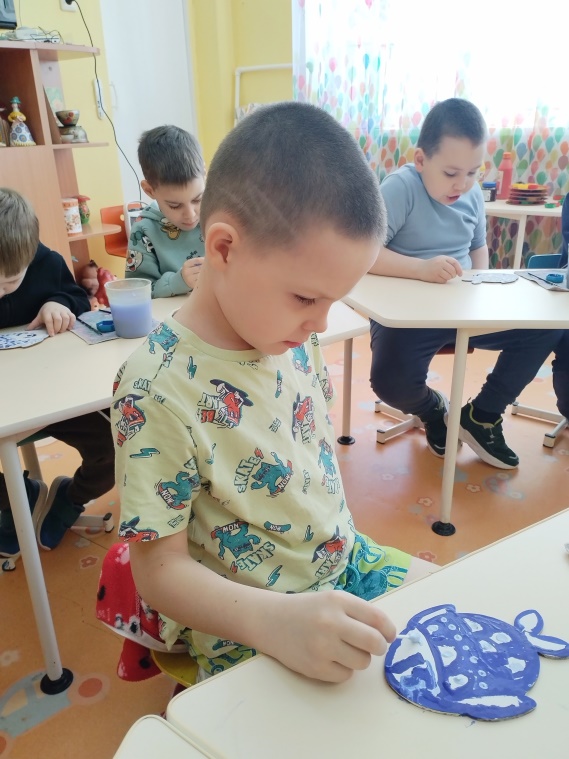 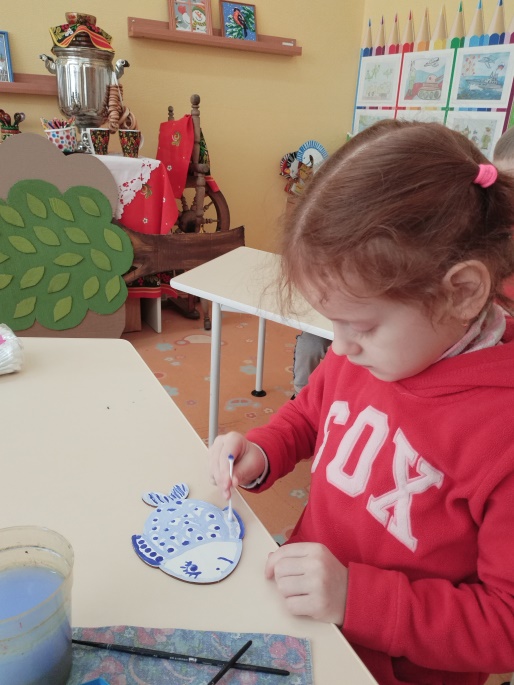 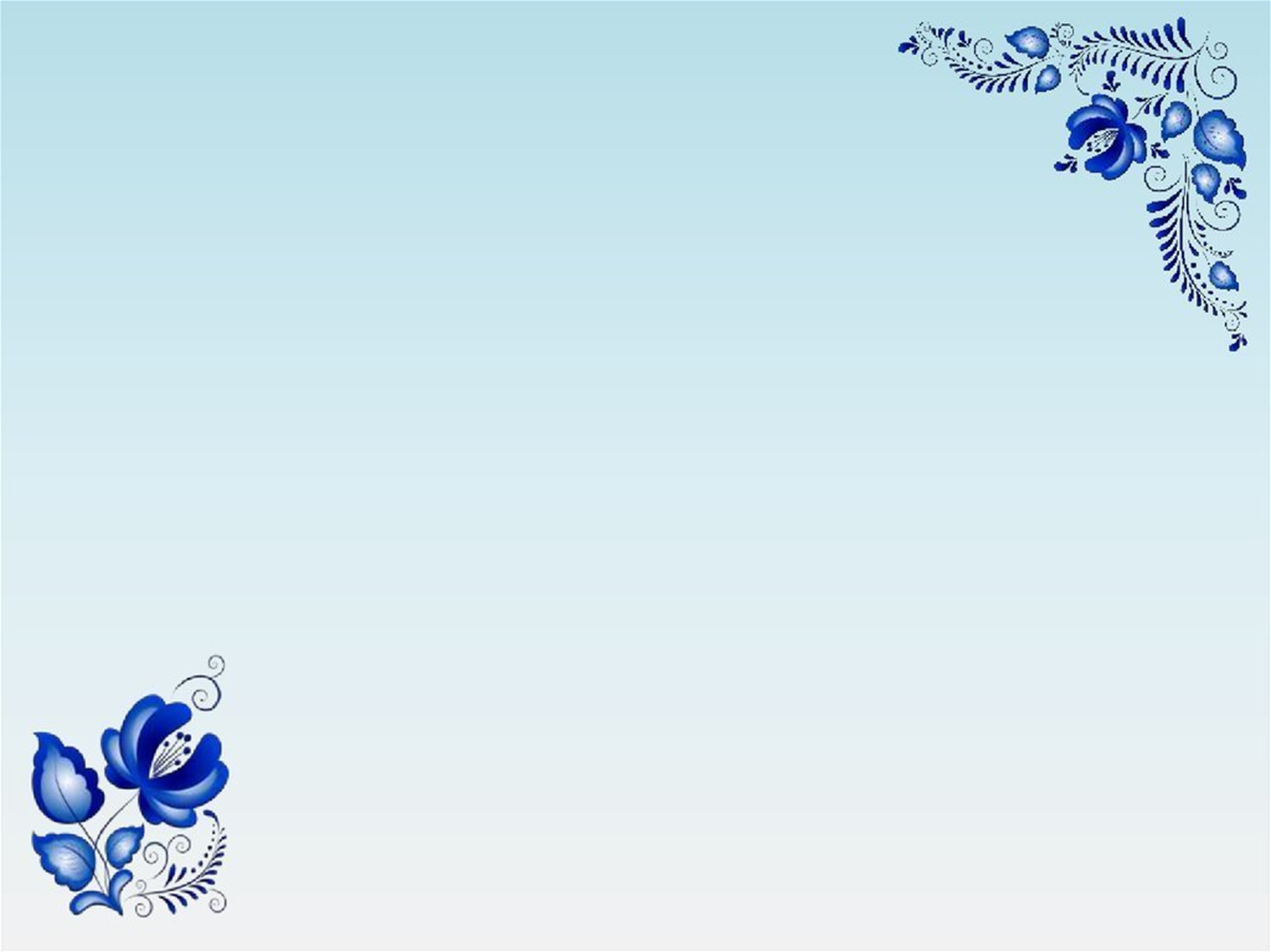 Выставка работ
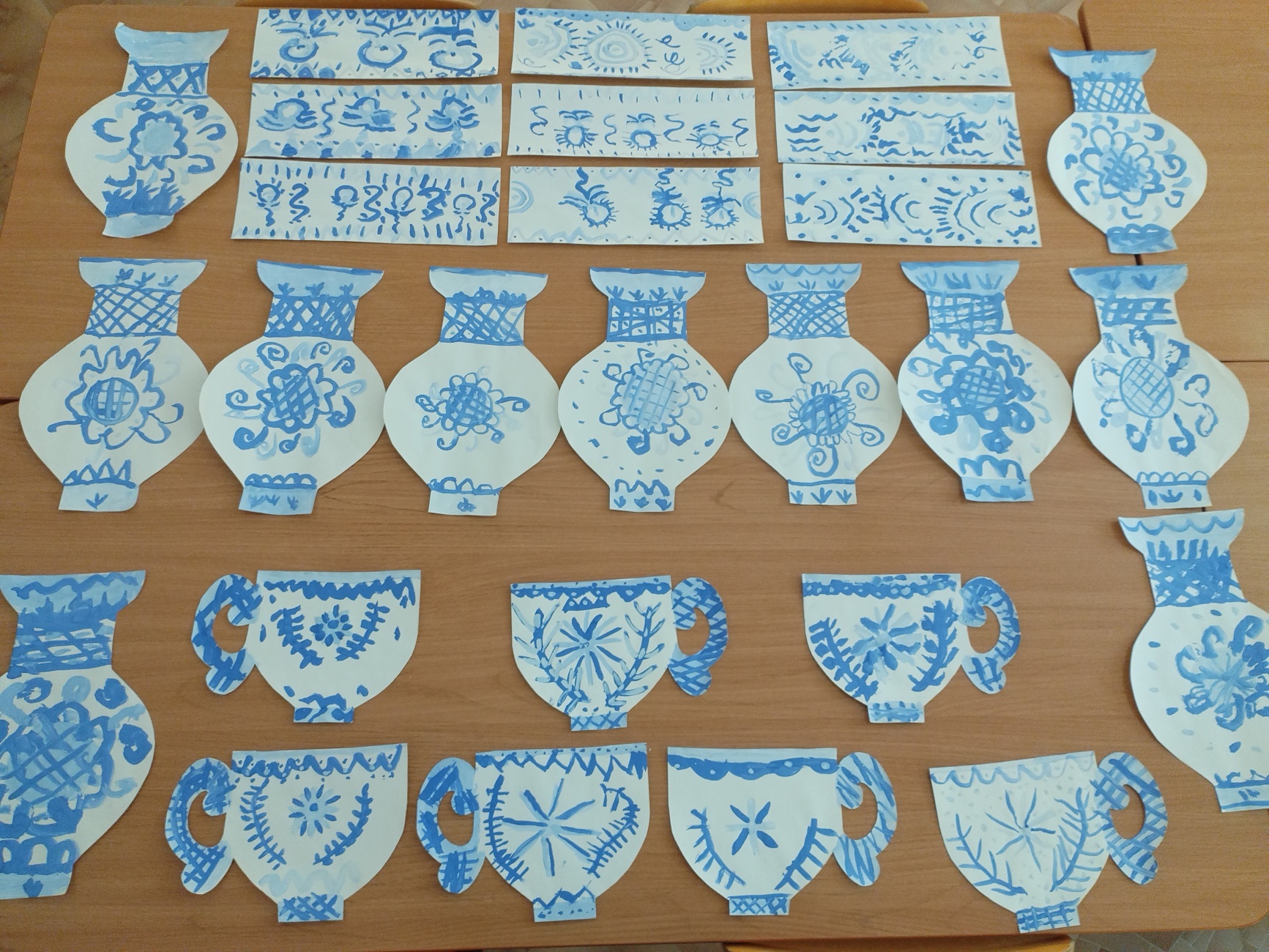 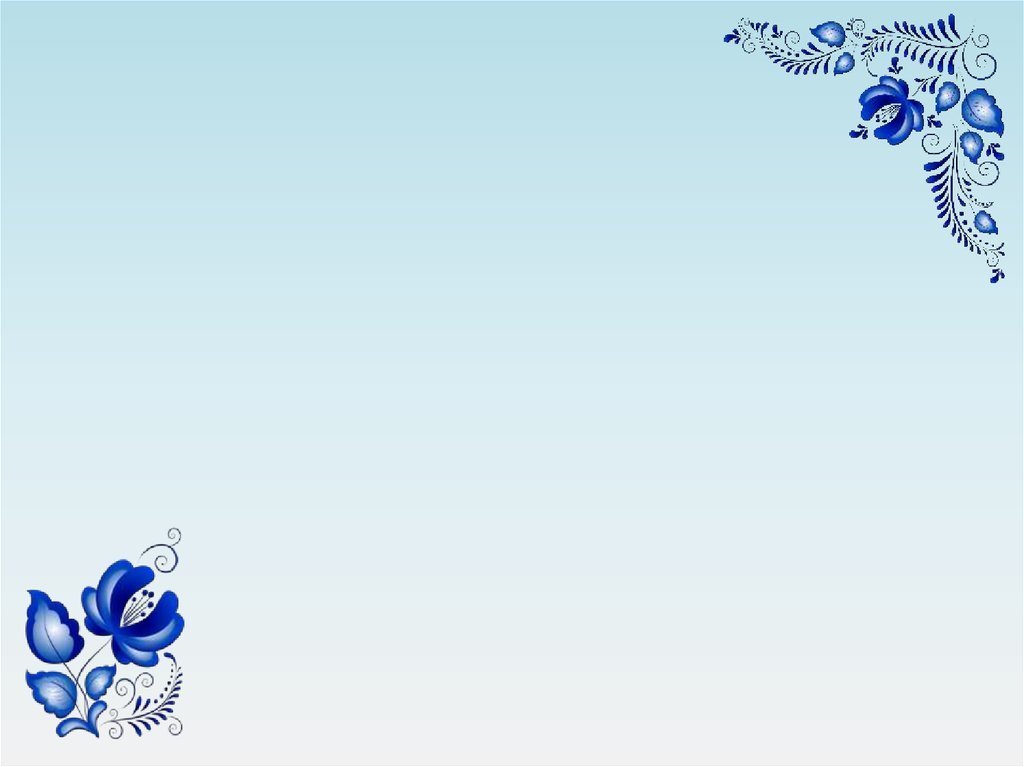 Аппликация по мотивам Гжели «Украсим посуду»
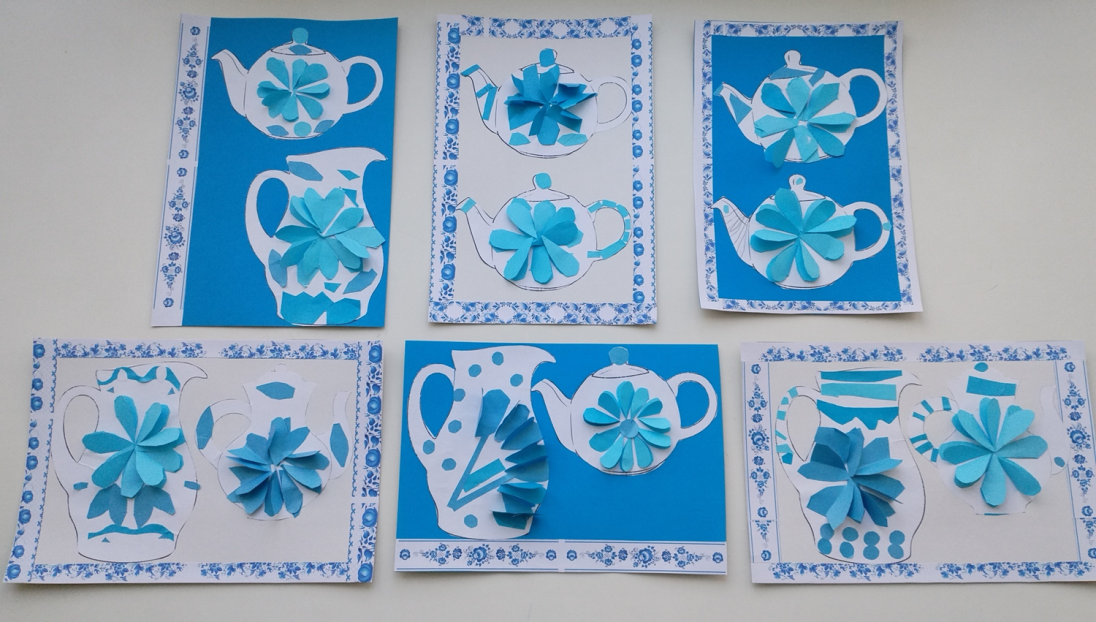 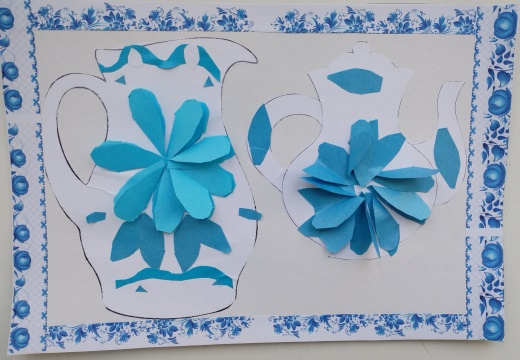 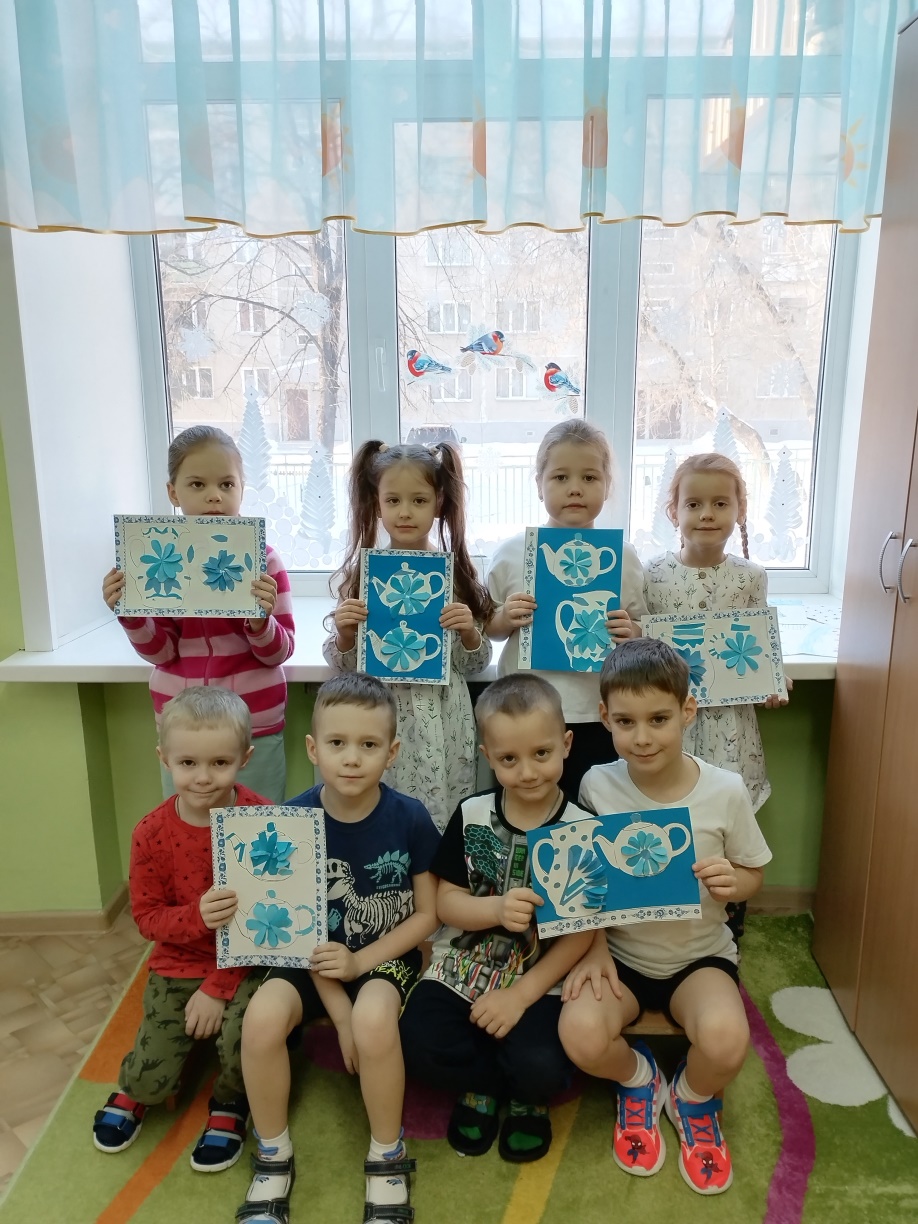 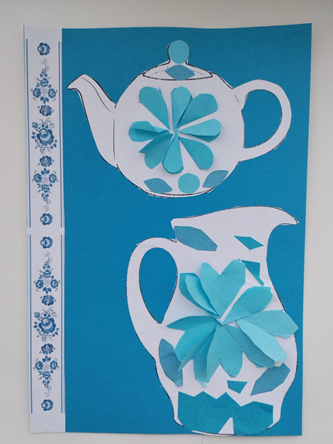 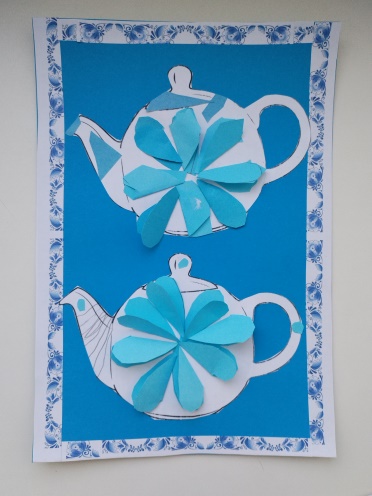 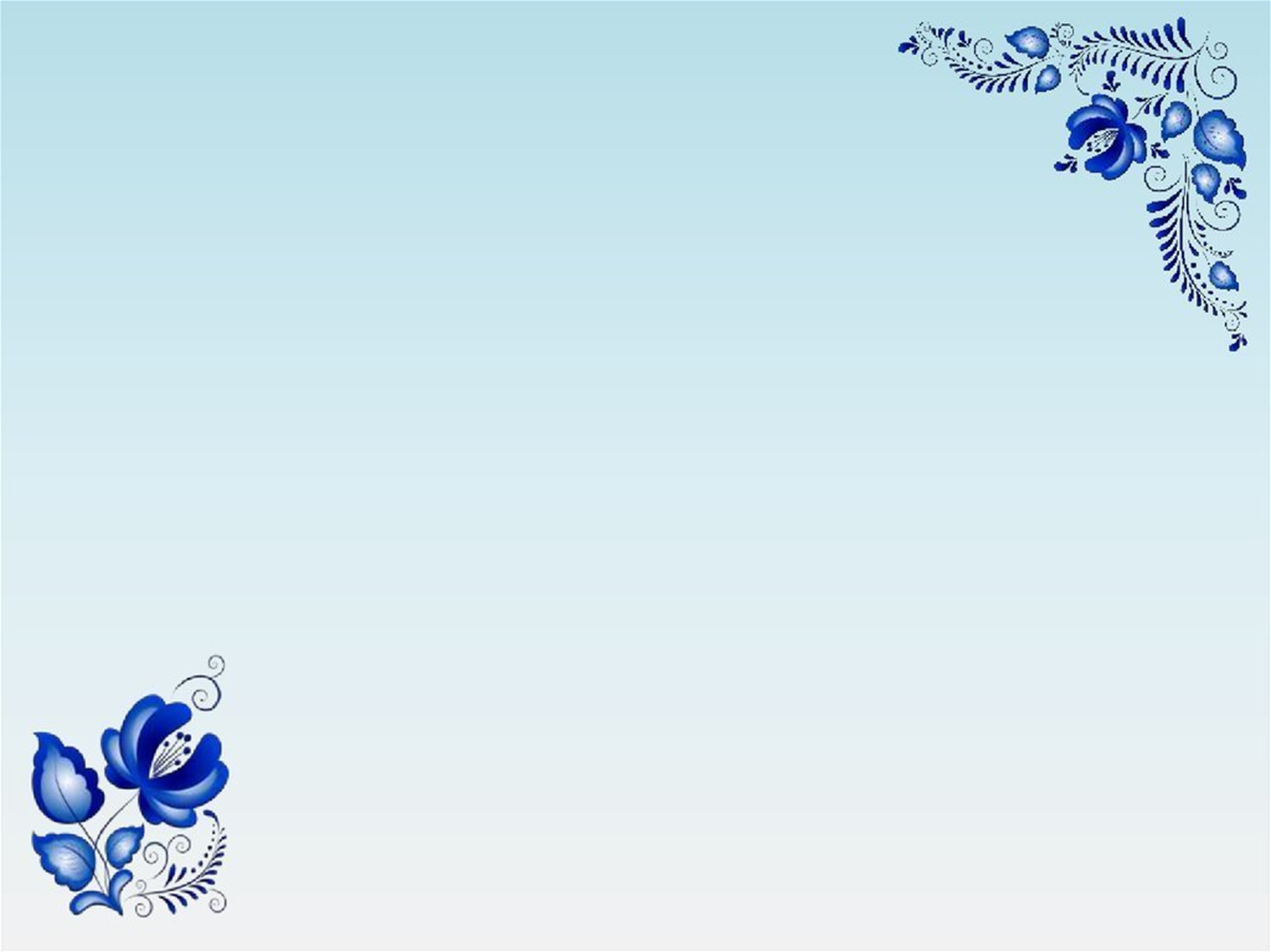 Лепка «Барышня»
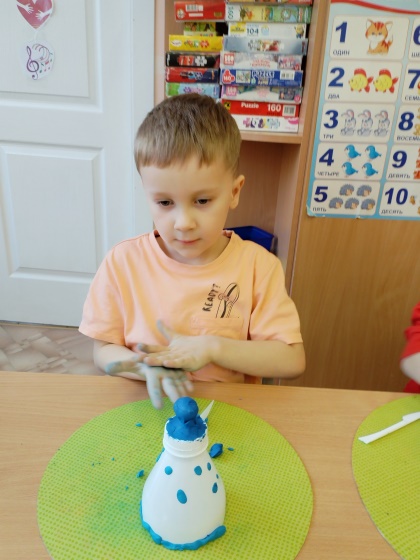 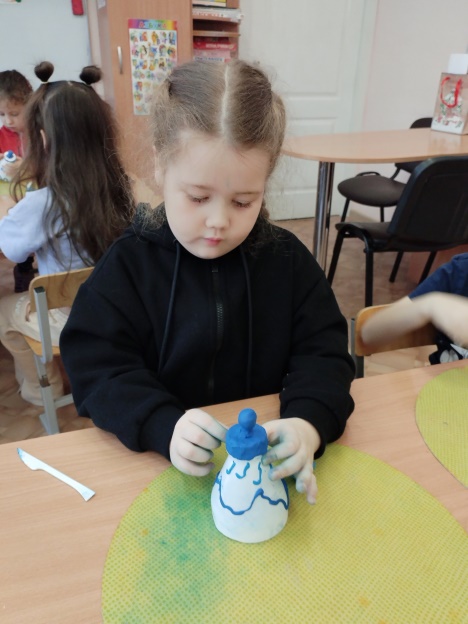 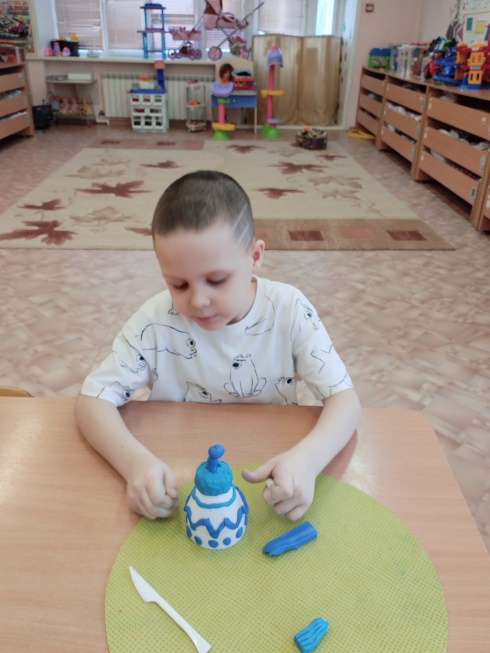 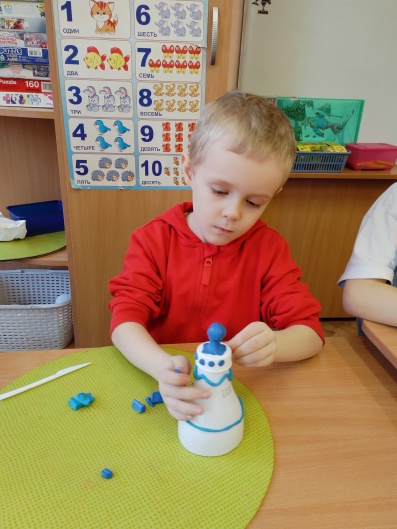 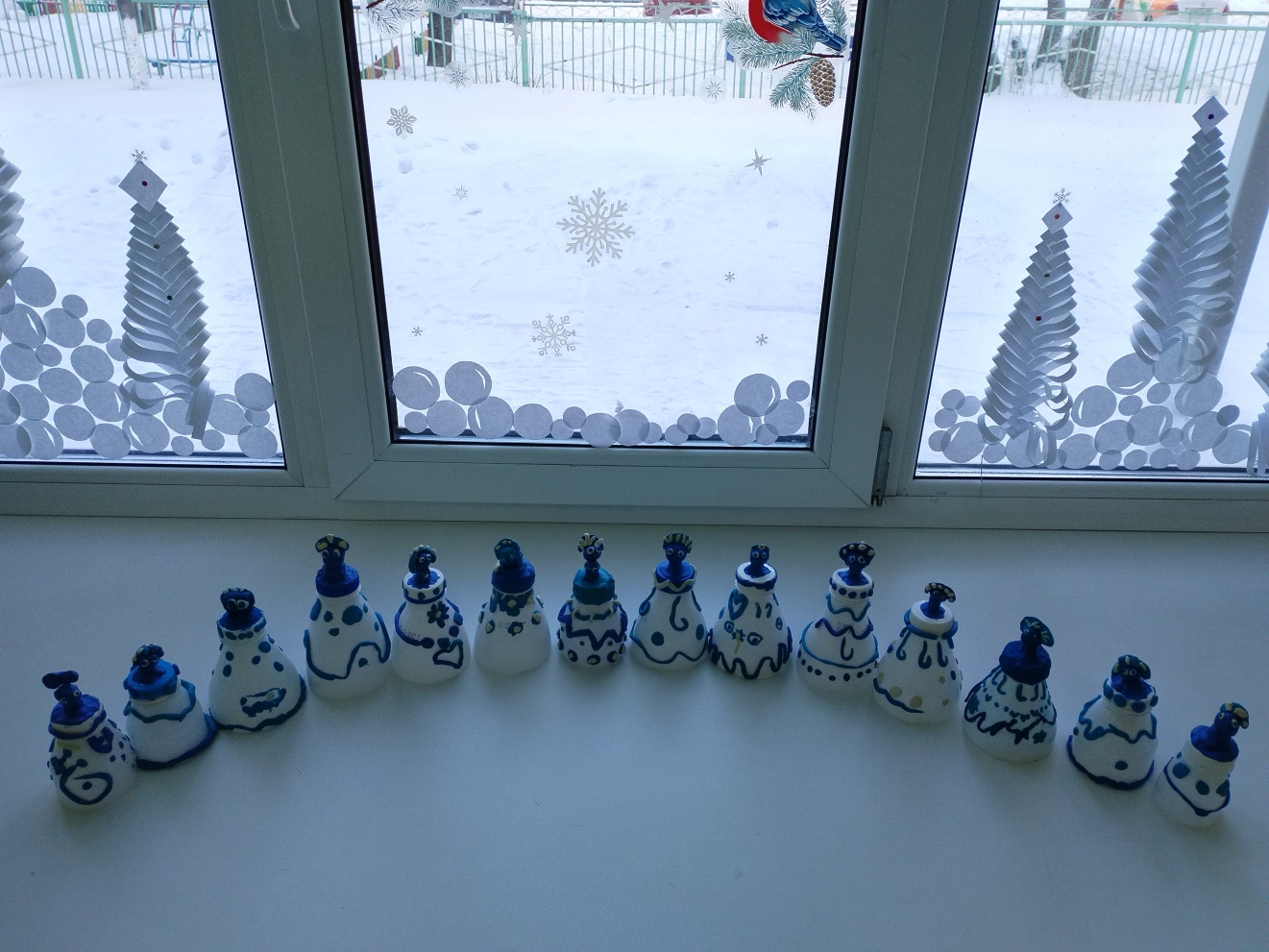 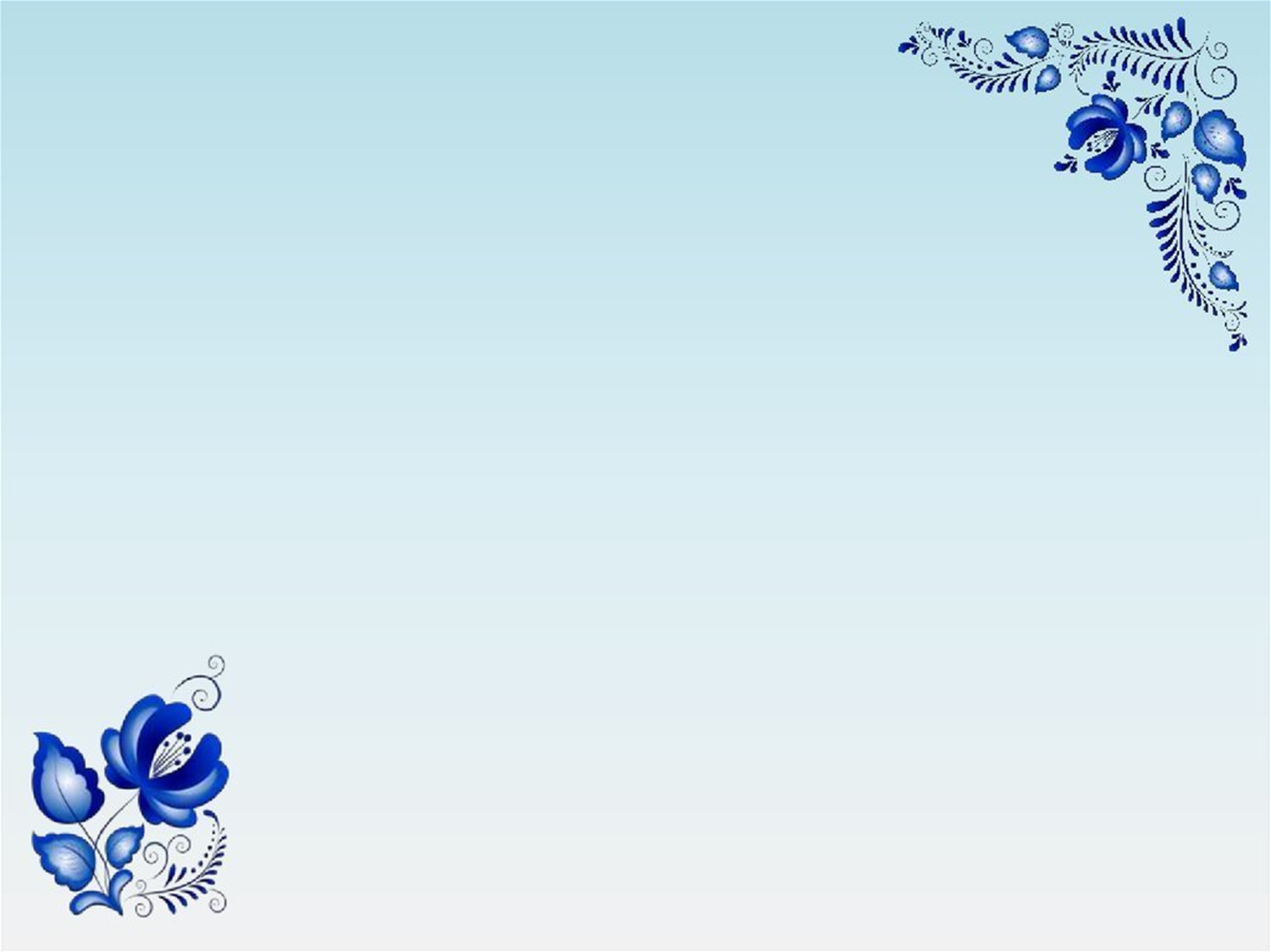 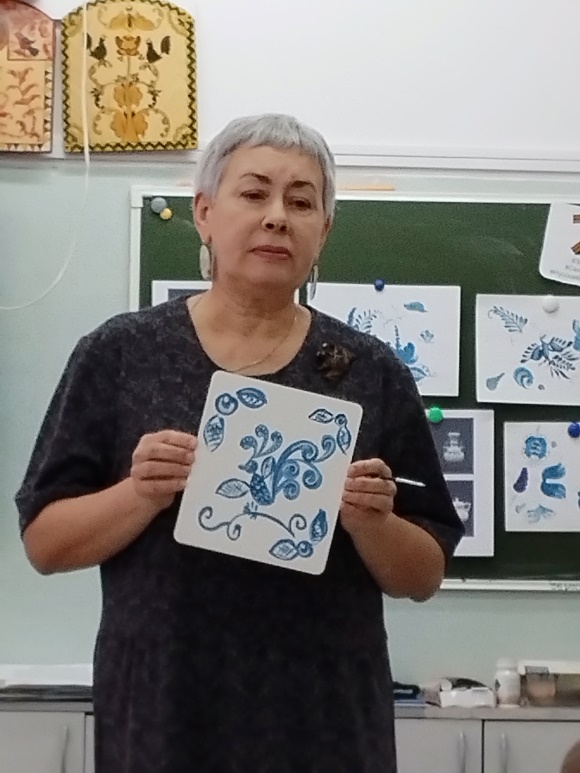 В рамках взаимодействия МАДОУ № 25 «Рябинка» и МБОУДО ДХШ «Весна» была организована экскурсия для воспитанников подготовительной группы № 10 «Ромашка».
Тема: «Что такое Гжель?» Творческое занятие провела преподаватель прикладного искусства 
Шумская Светлана Геннадьевна.
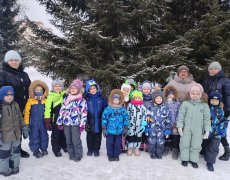 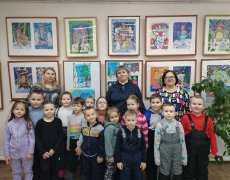 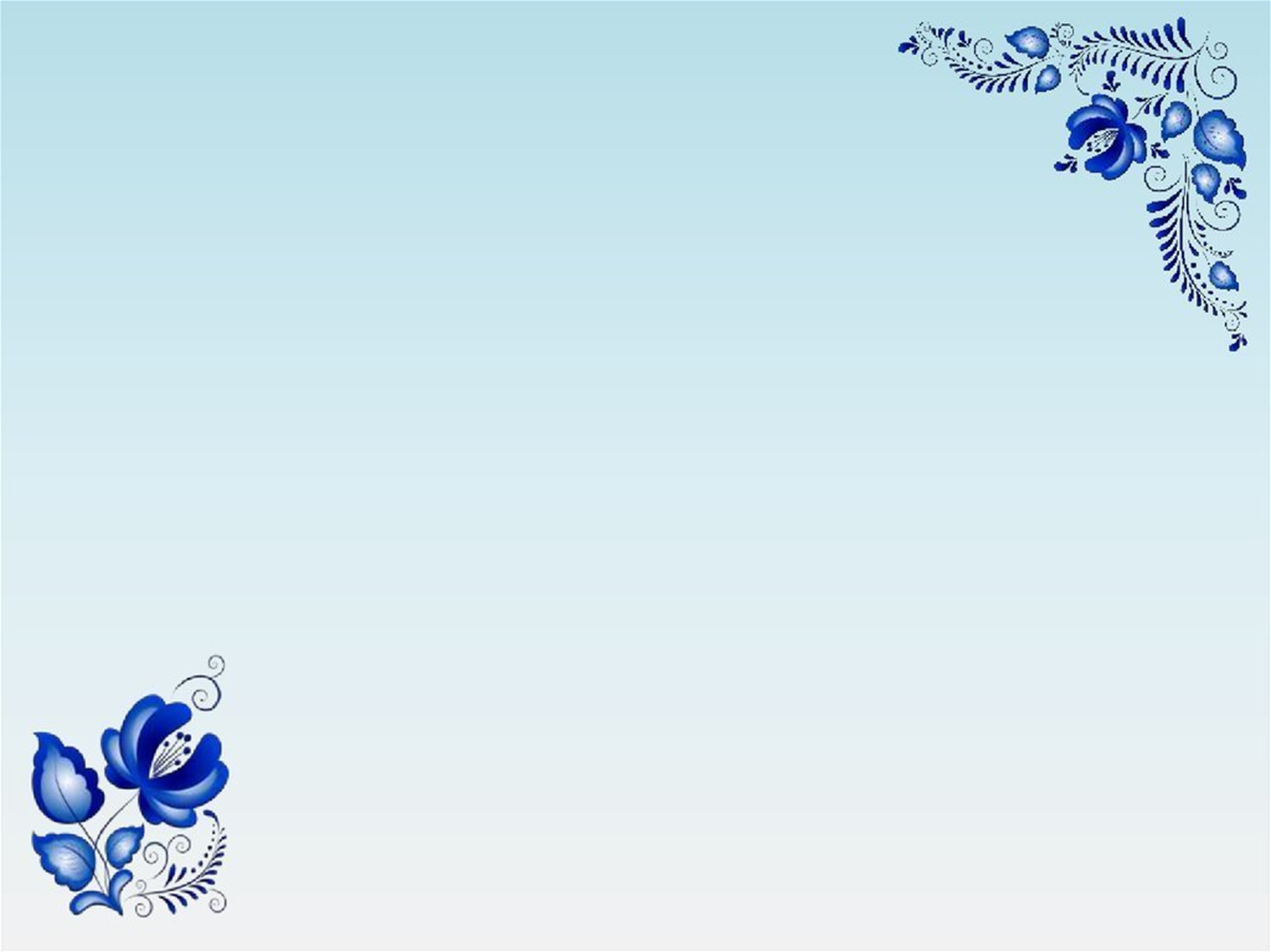 Ребятам подробно рассказали: Гжель - это традиционный русский промысел, особый вид росписи по керамике. Для создания гжели, как правило, используют белые и синие краски. На белом фоне выполняют растительные узоры, птиц на посуде и скульптурках.
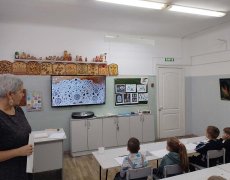 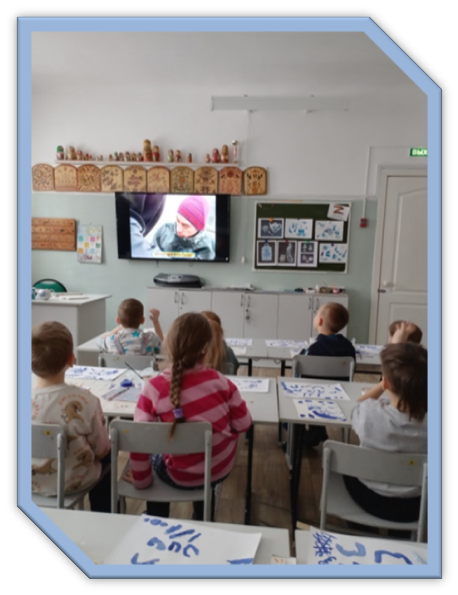 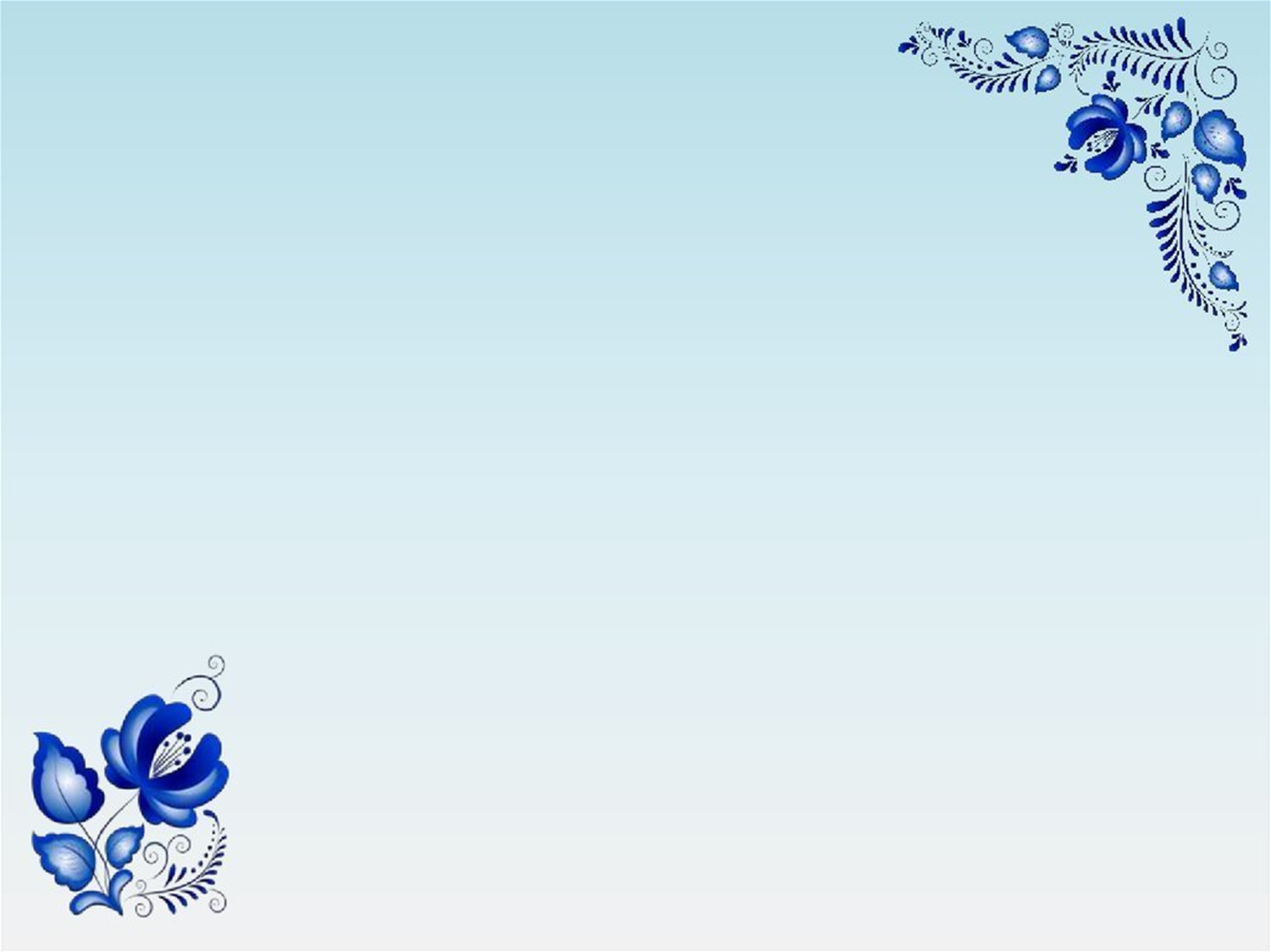 Дети рисовали ягодки, капельки в разных направлениях, посмотрели фильм о том, как на производстве изготавливают керамическую посуду и в стиле граффити наносят узоры на стене.
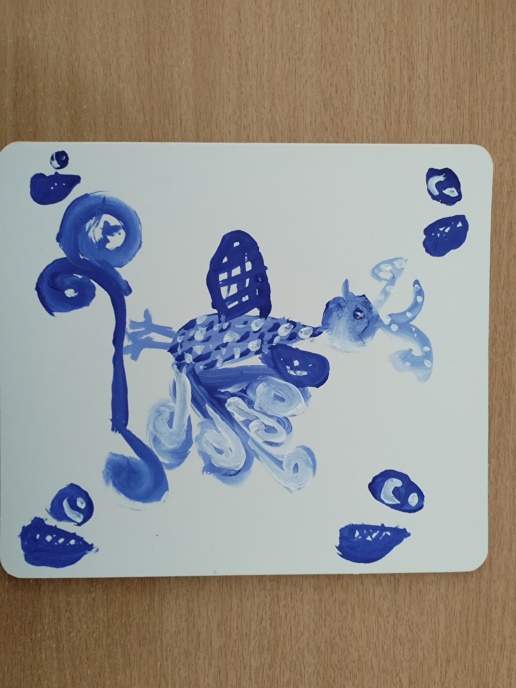 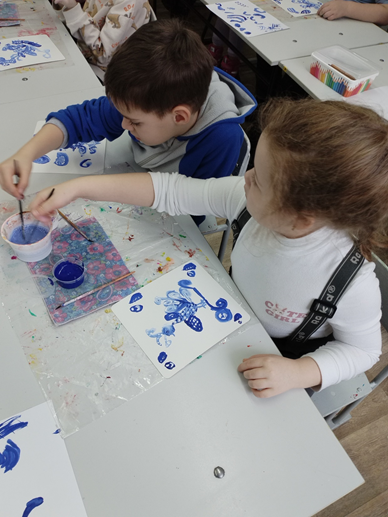 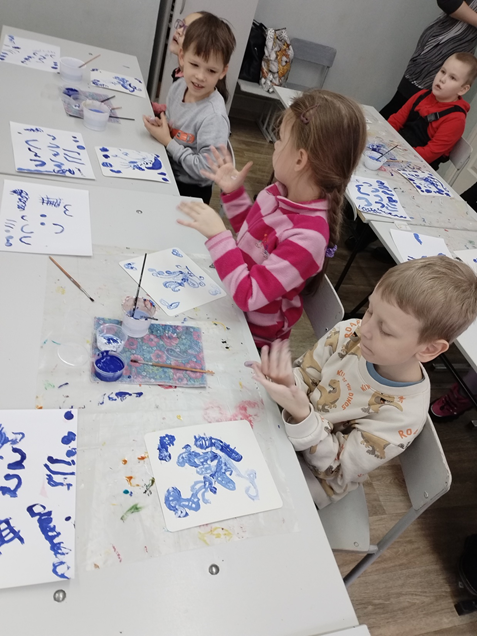 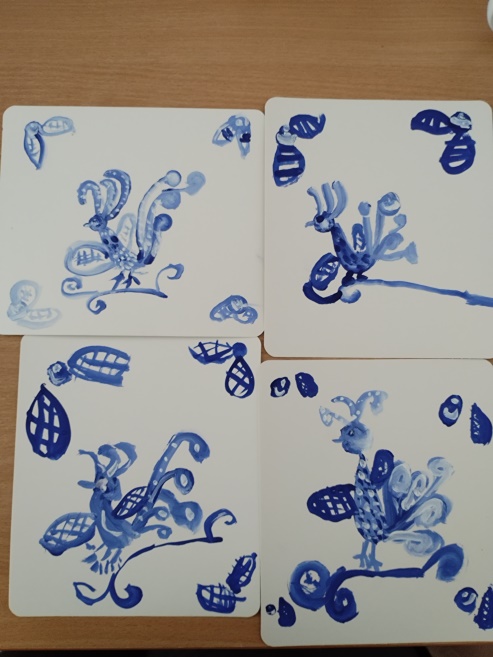 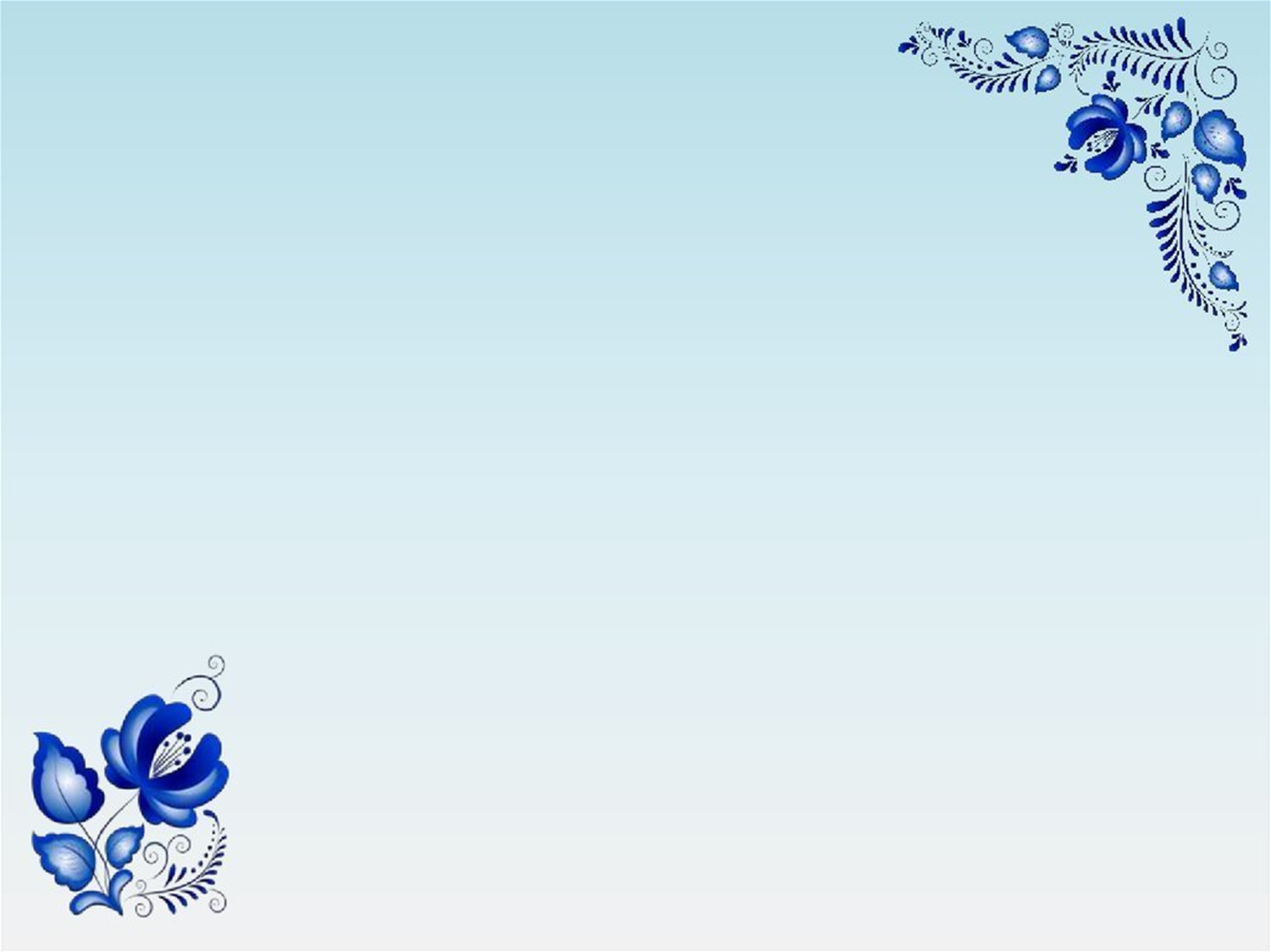 Работа с родителями 
«Кормушка в росписи Гжель в технике декупаж»
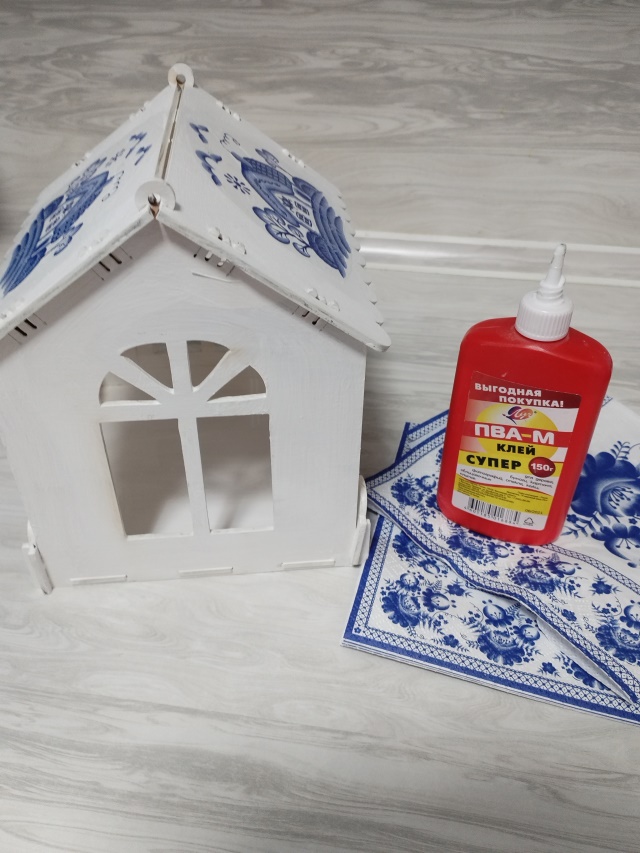 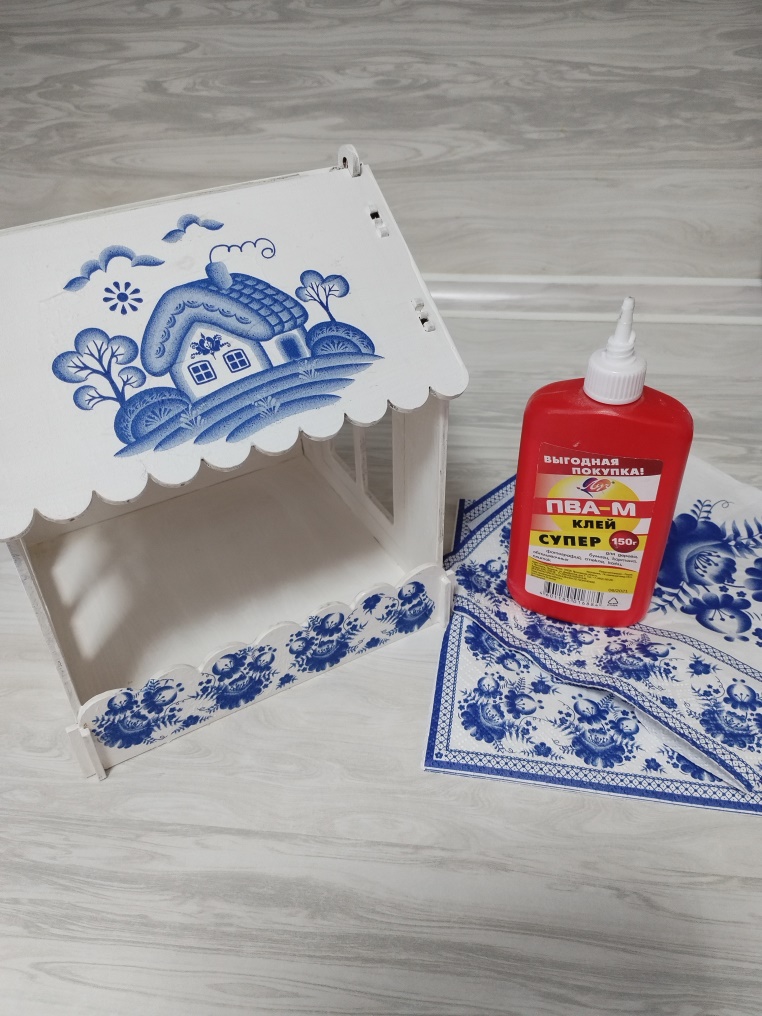 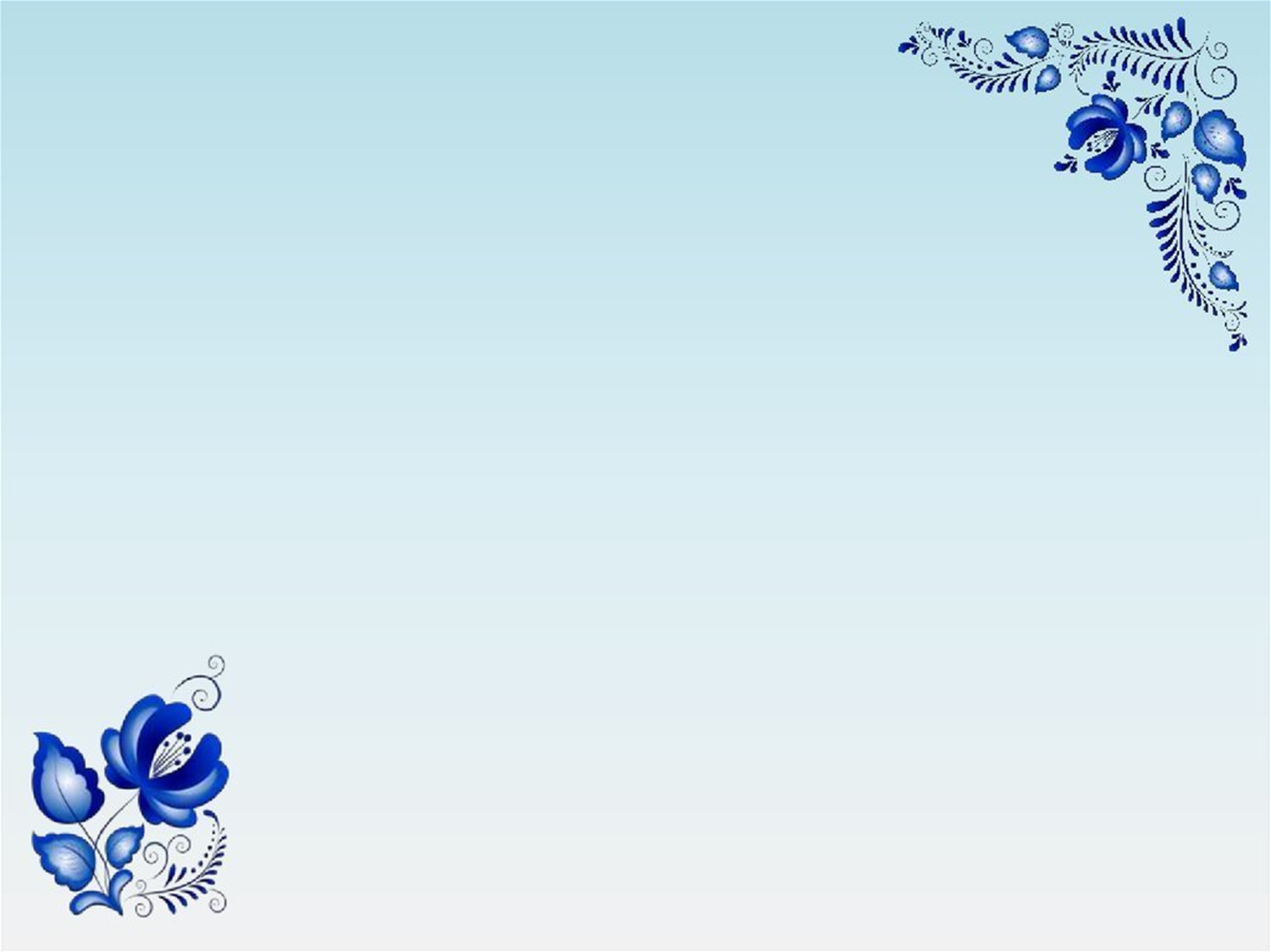 «Петушок вырезанный из дерева и расписан по мотивам Гжели»
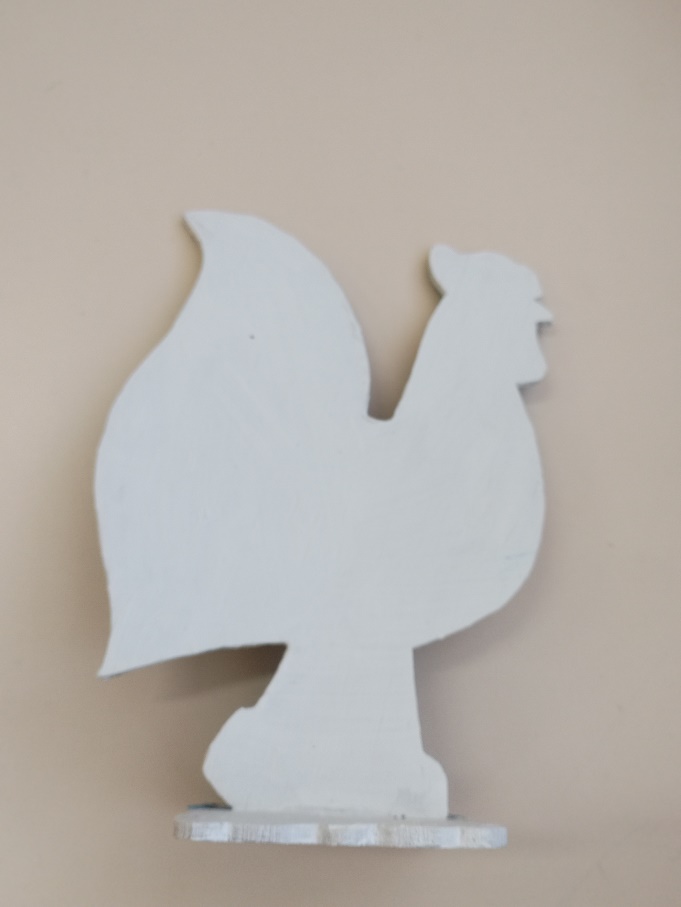 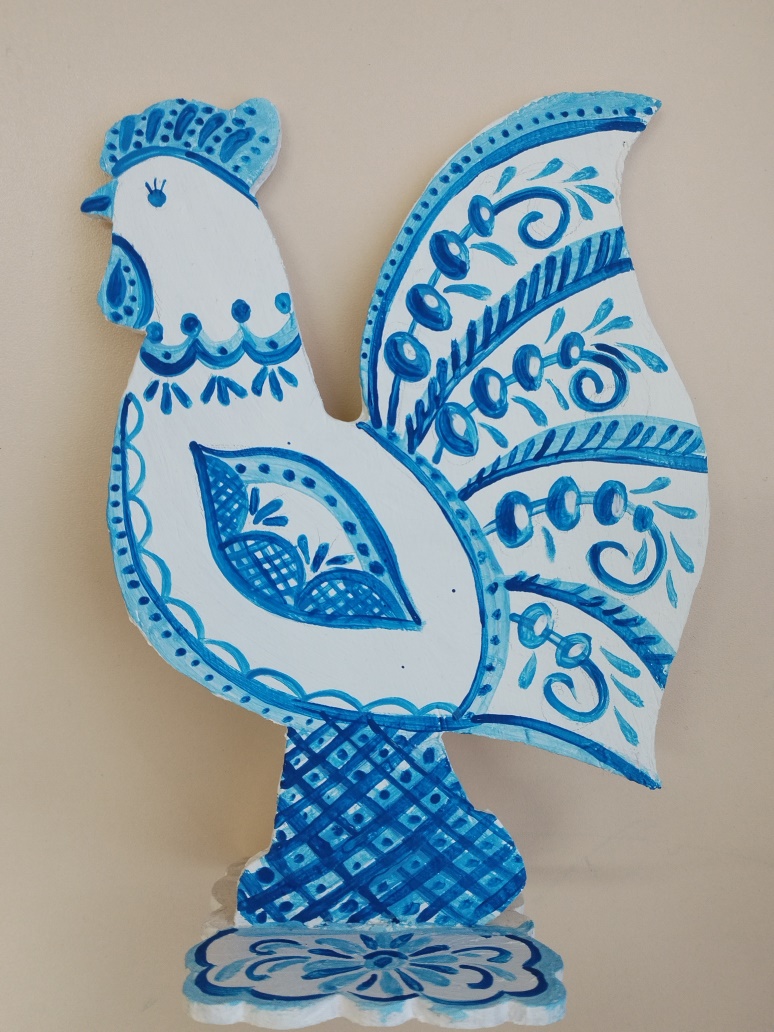 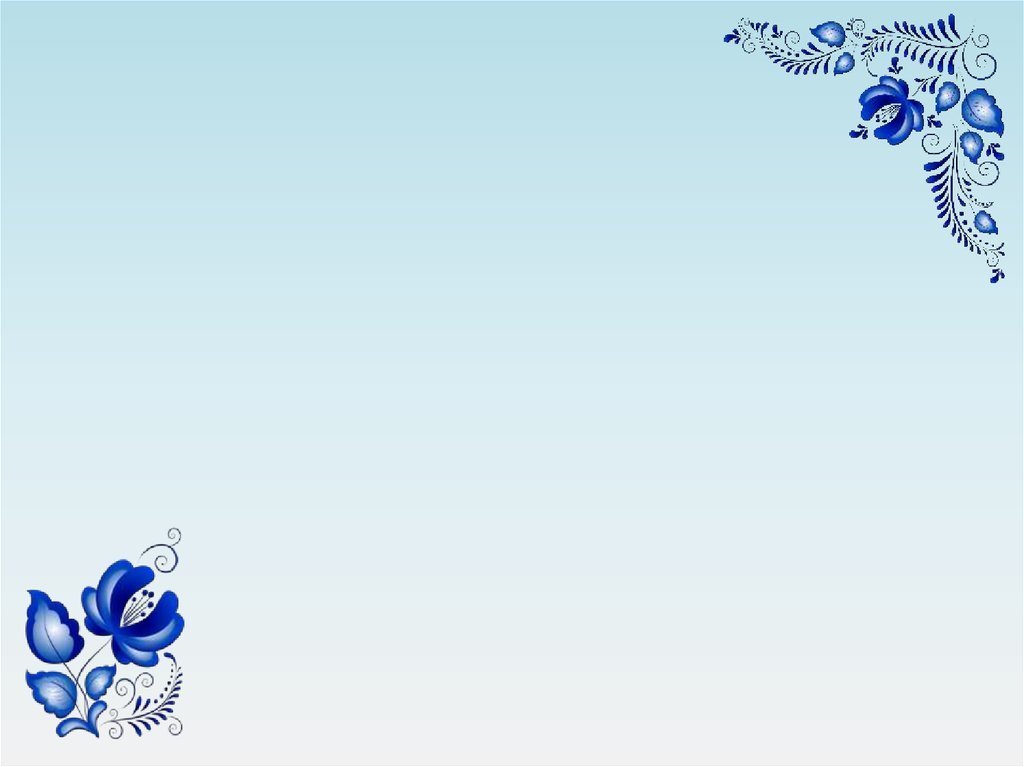 Матрешки вырезаны из дерева и украшены разными 
техниками-декупаж и роспись
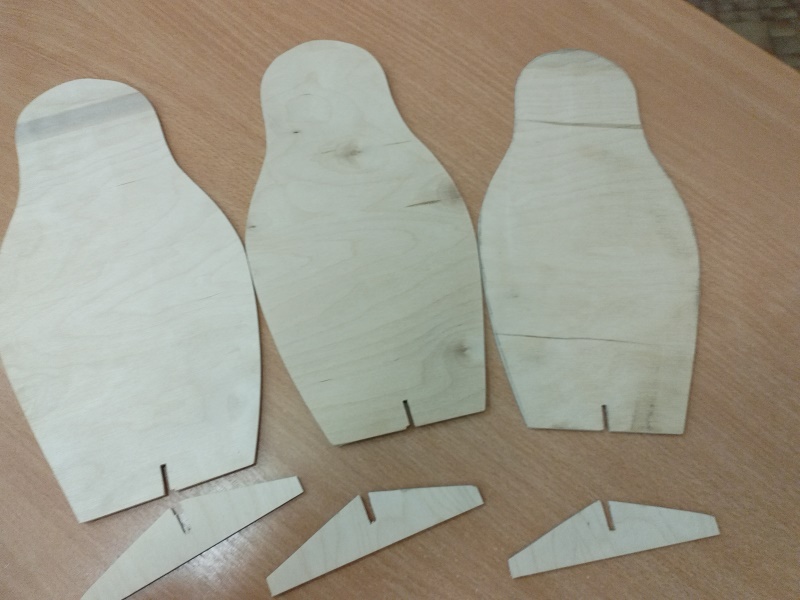 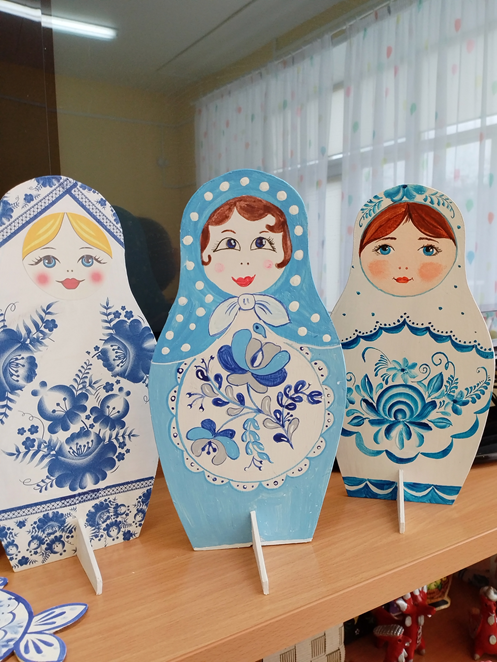 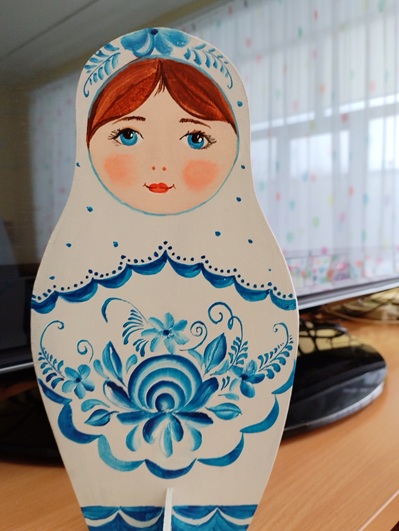 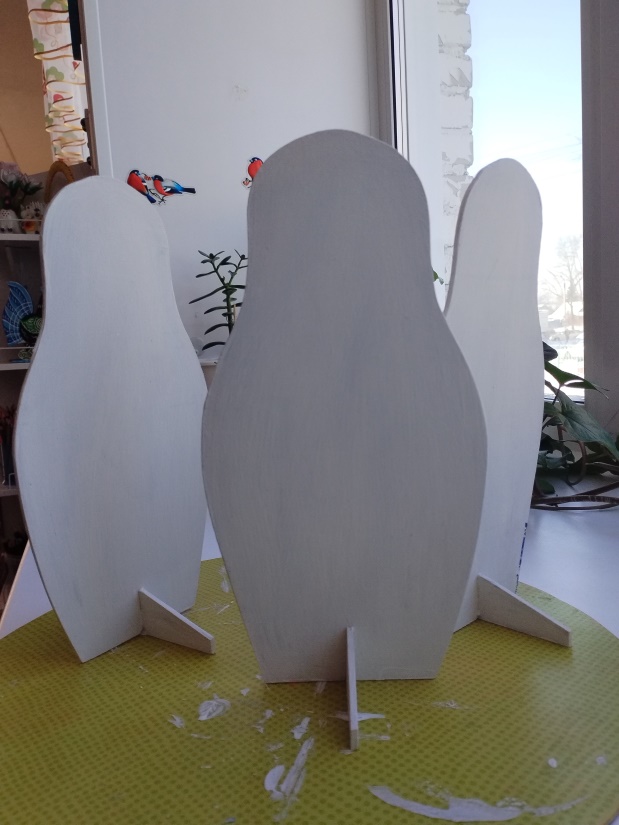 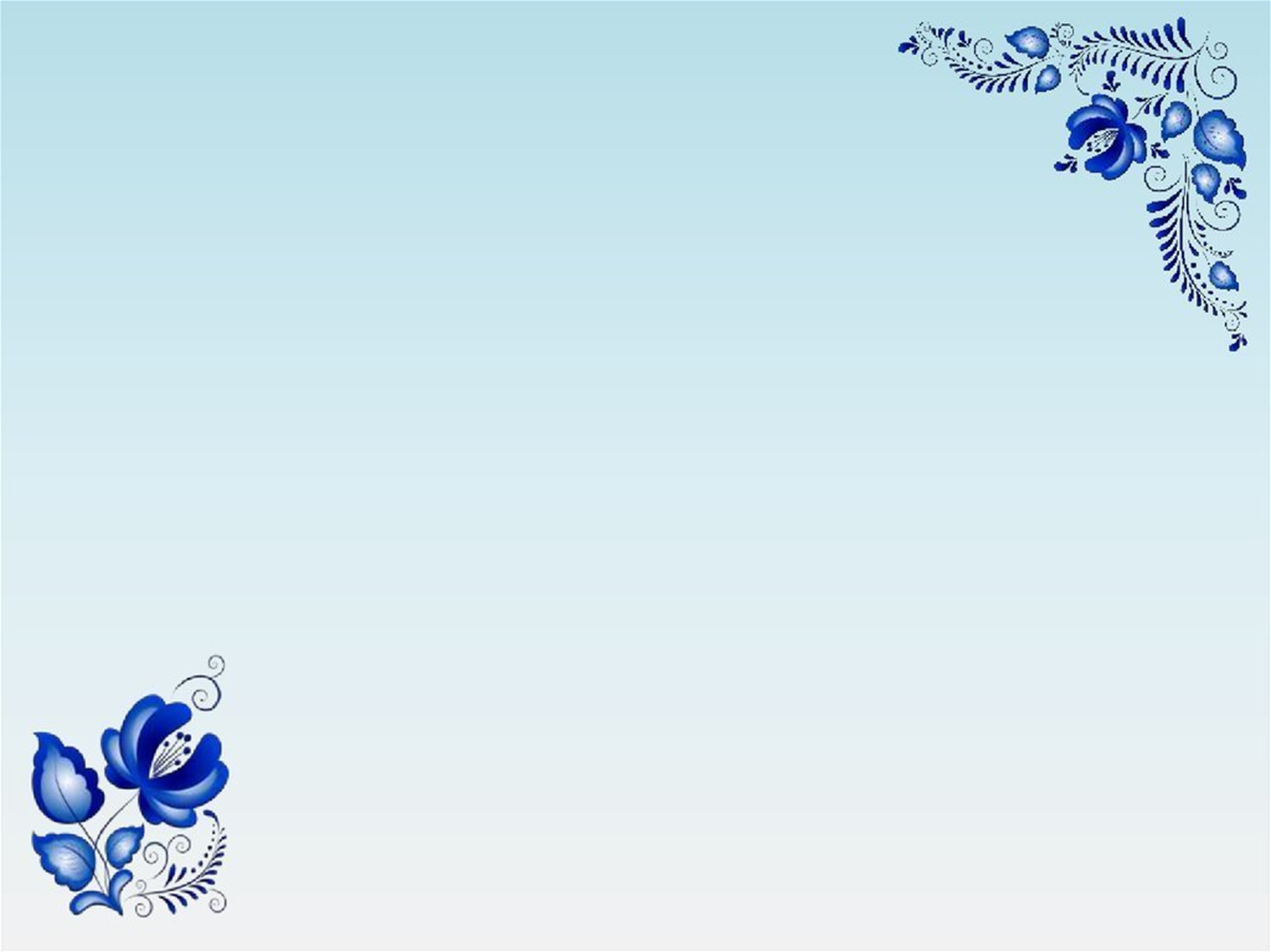 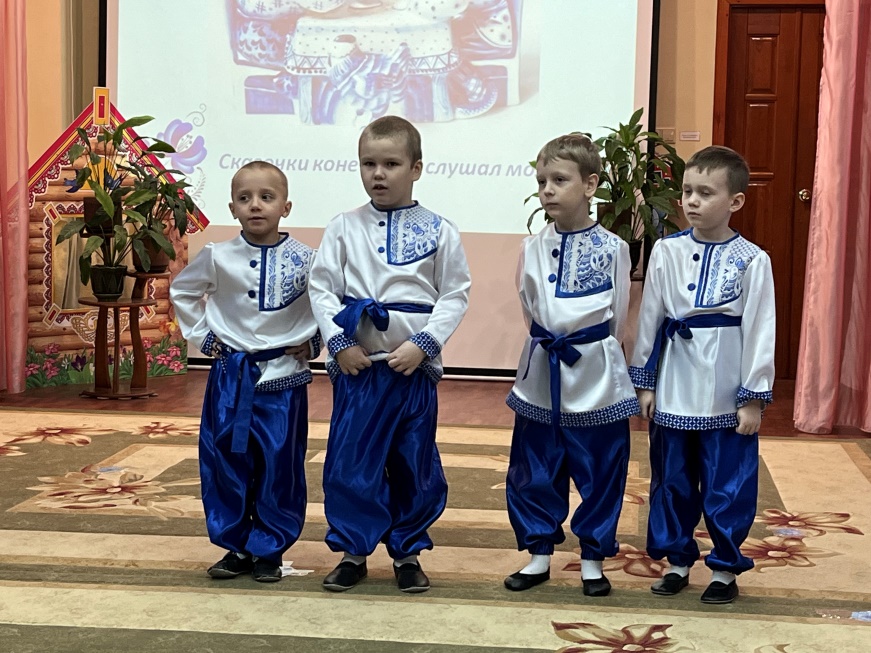 Итогом проекта стало музыкально-познавательно развлечение «Сине-голубая сказка Гжель»
Цель: формирование и развитие нравственно-патриотического воспитания, духовного и творческого потенциала ребенка, на основе культуры и творчества русского народа.
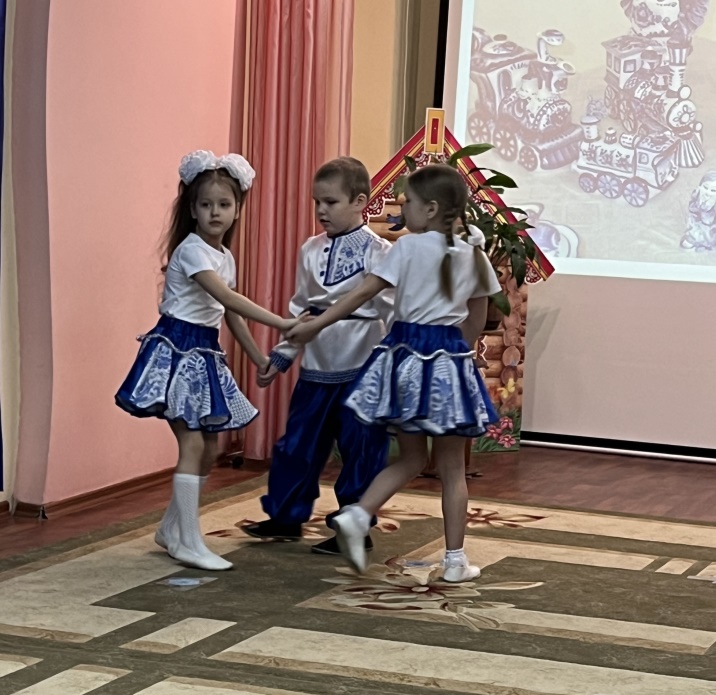 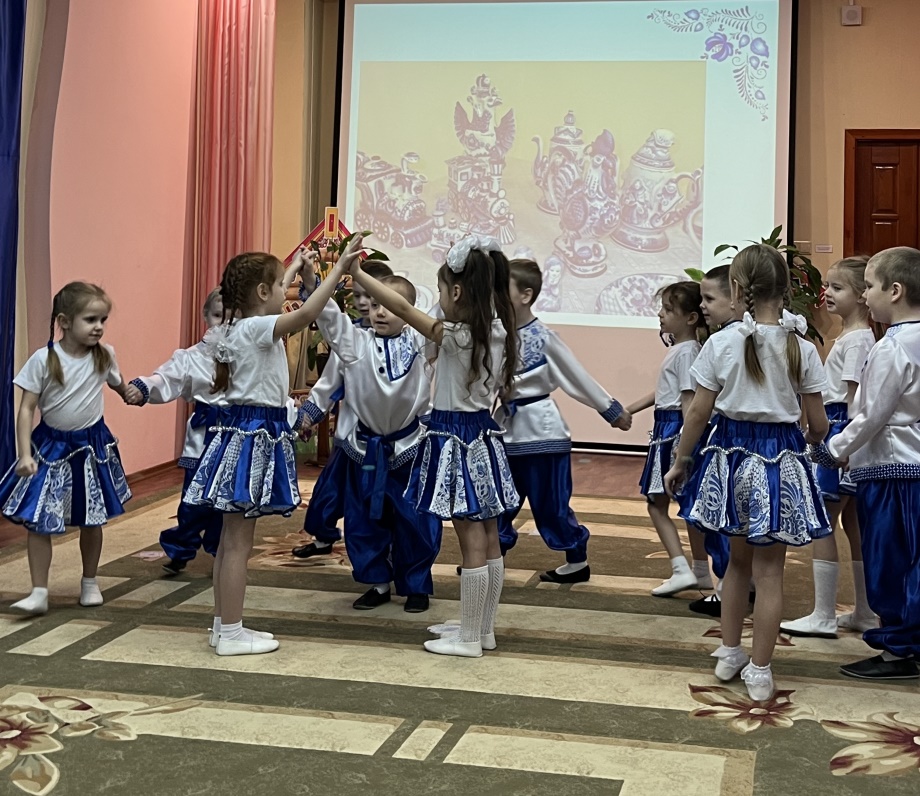 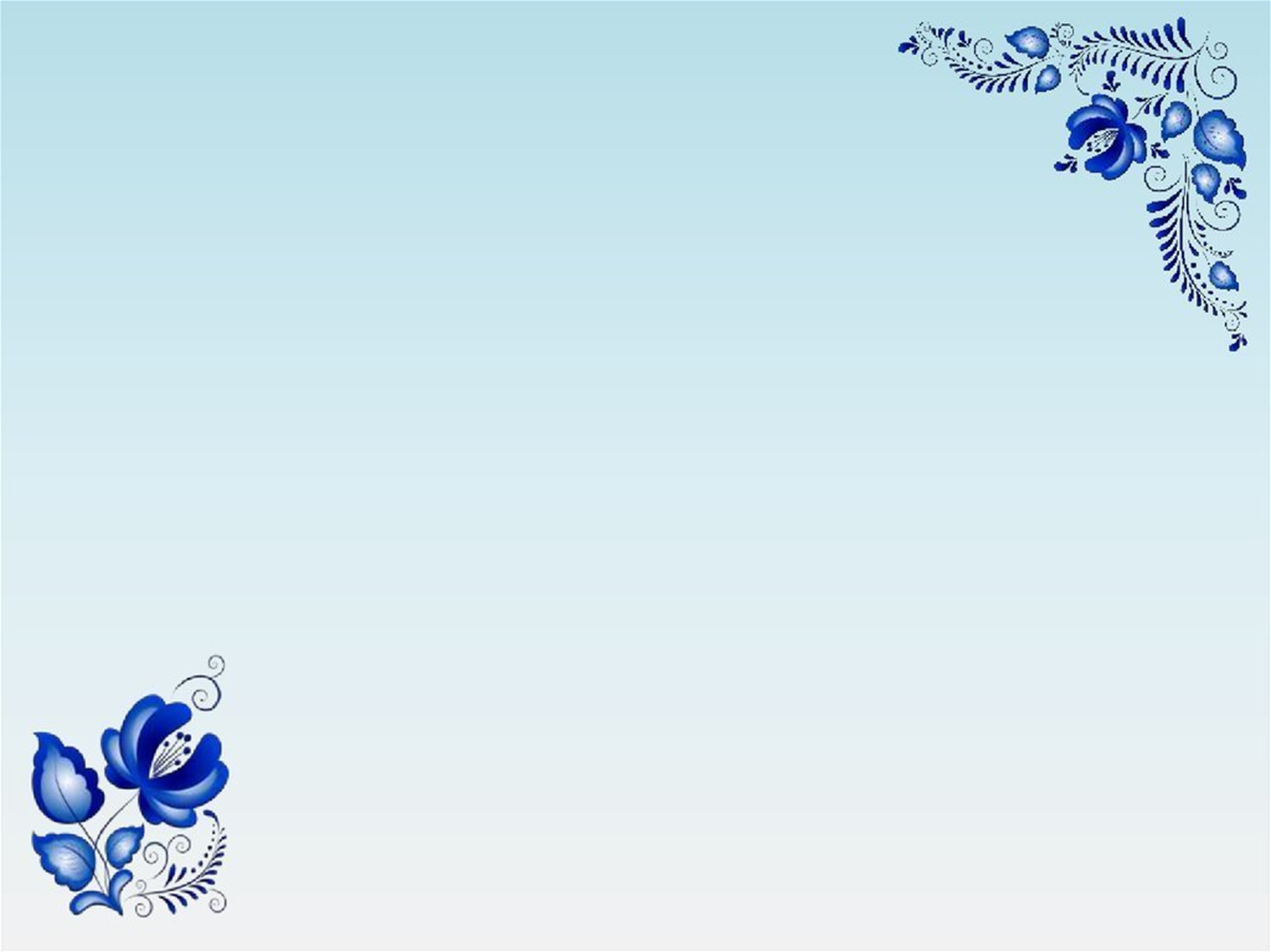 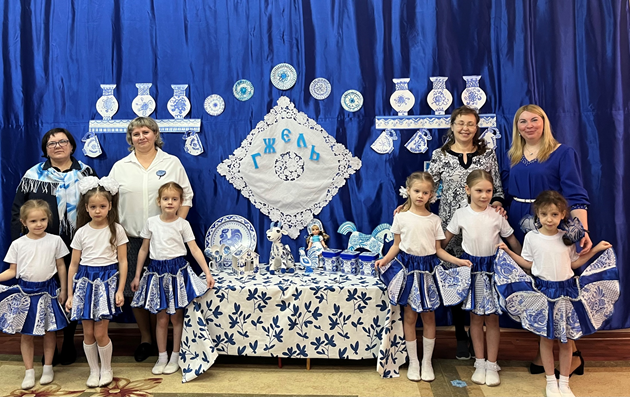 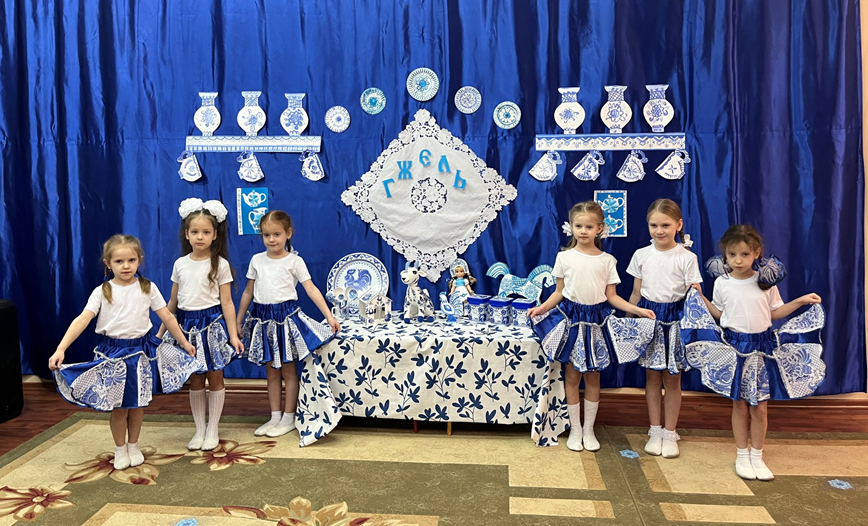 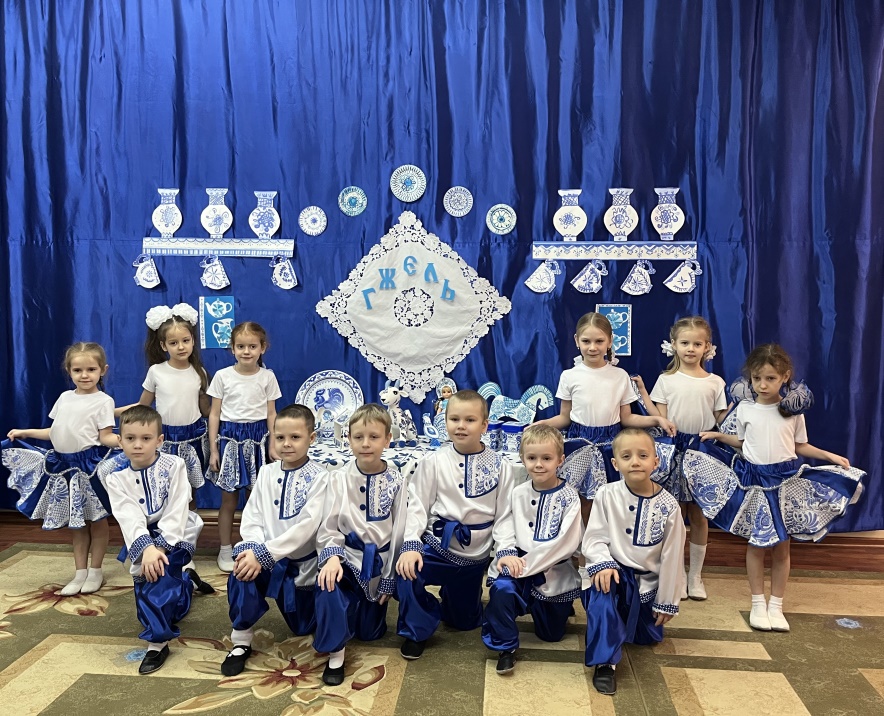 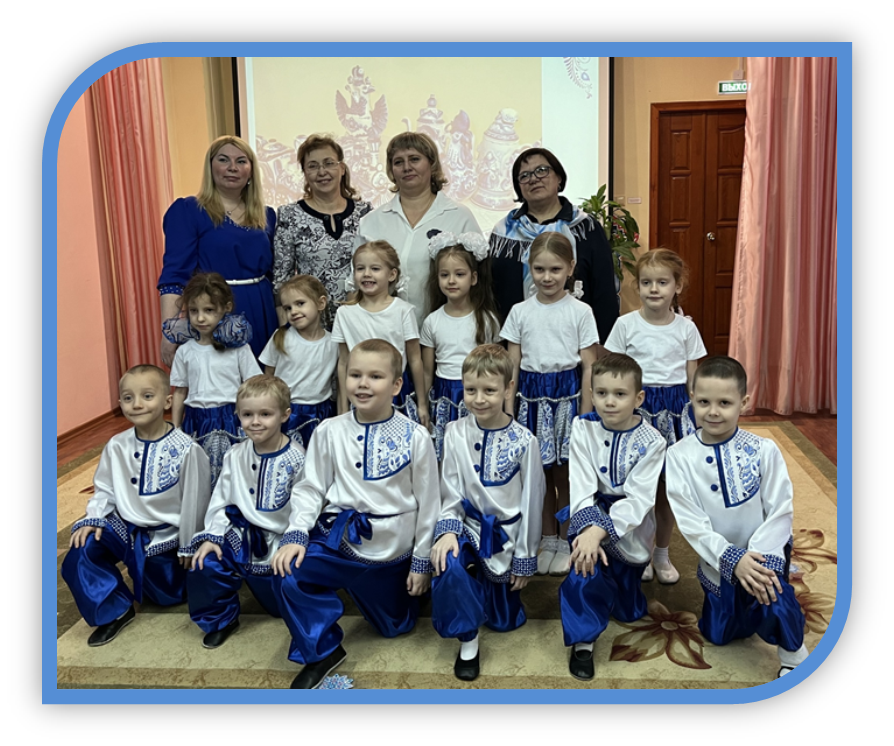 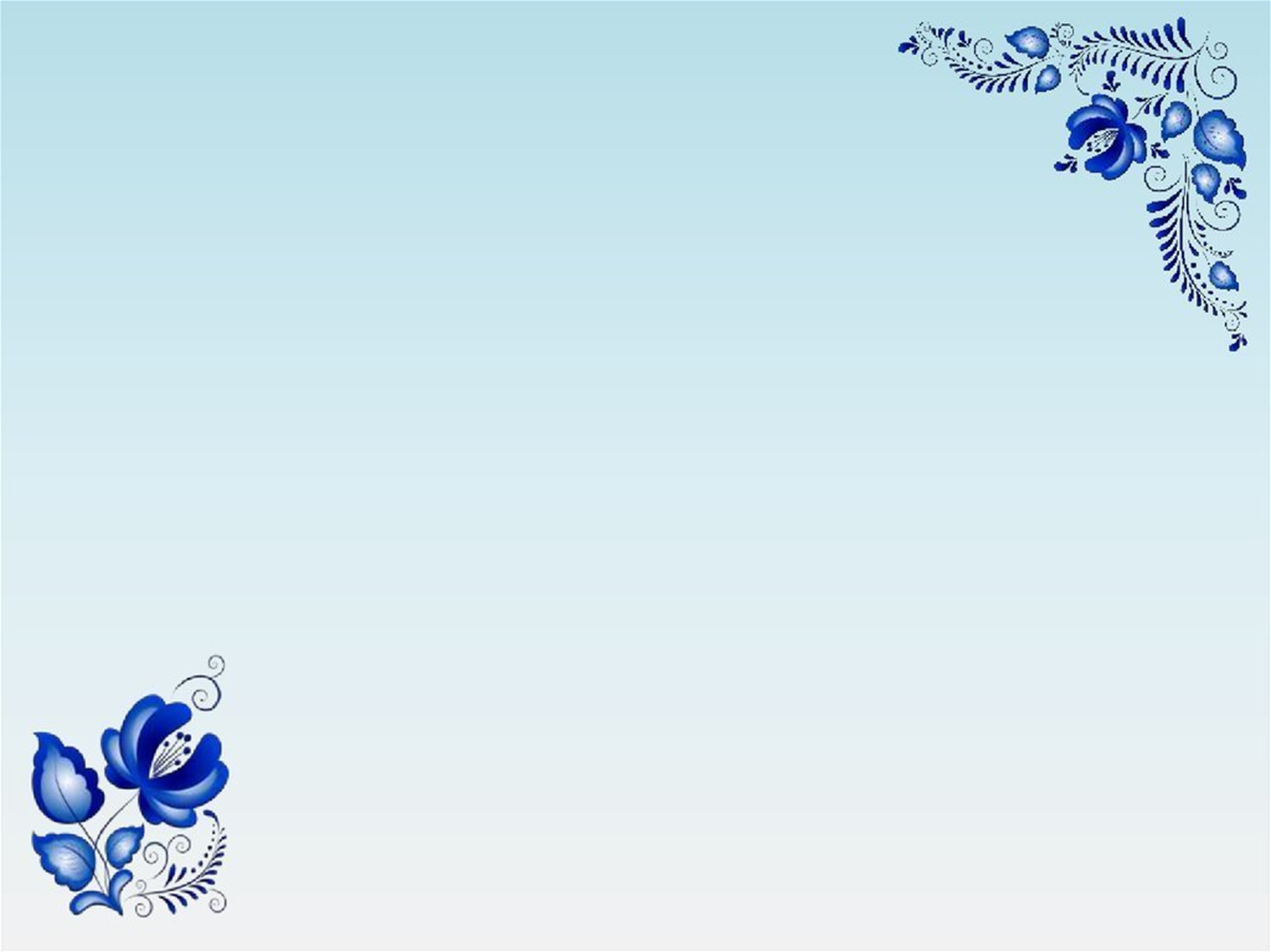 В проекте принимали участие: воспитанники подготовительной группы №10, родители, 
воспитатели-
Грошевая Татьяна Александровна, 
Зубова Евгения Анатольевна, 
воспитатель по ИЗОдеятельности-Ливинская Елена Леонидовна,
музыкальный руководитель-
 Мосолова Майя Владимировна.